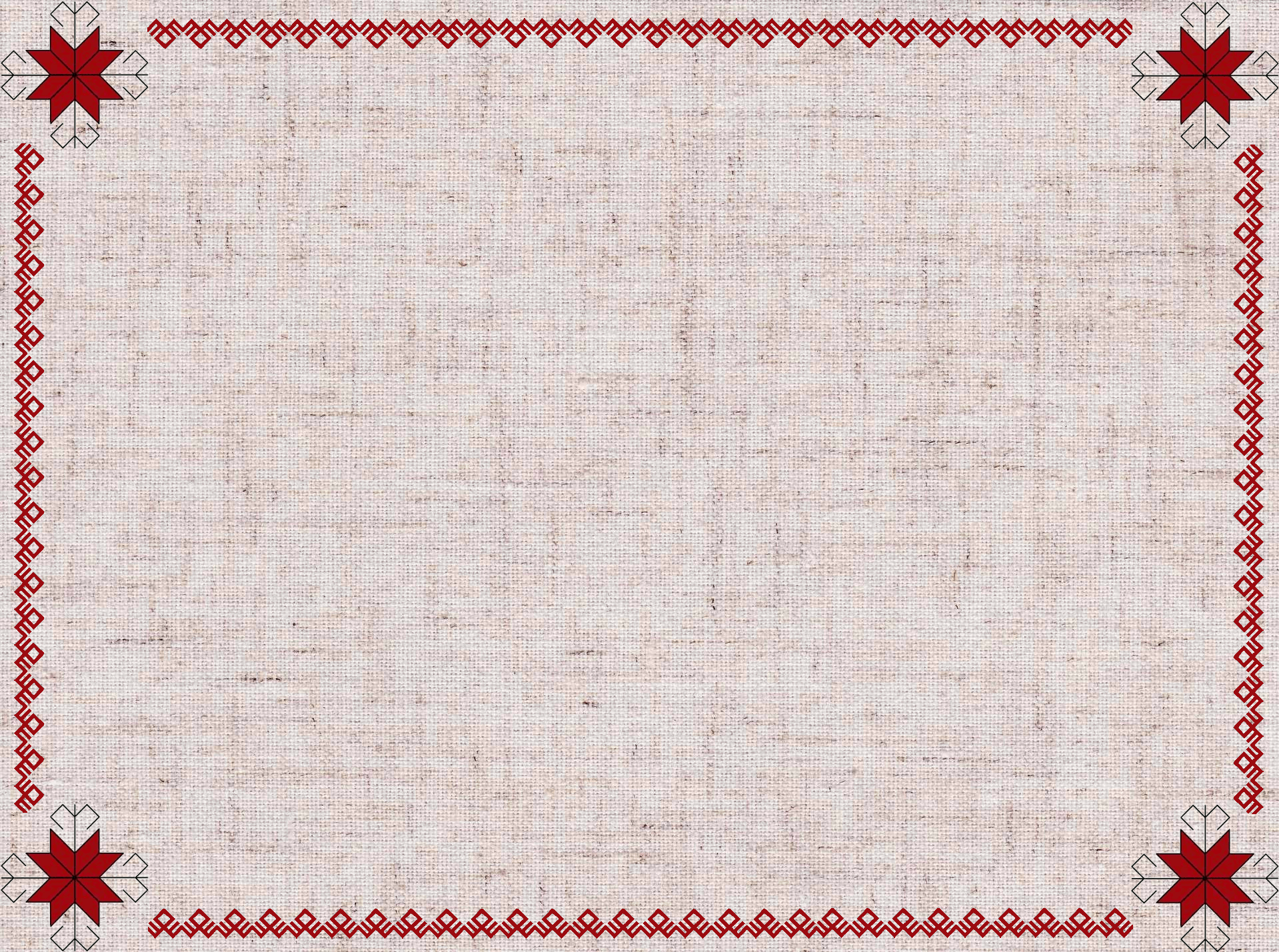 Авторское дидактическое   пособие
«КАЛЕНДАРЬ НАРОДНЫХ КУКОЛ»
по технологии «Воспитание духовности через приобщение дошкольников к традиционной праздничной  культуре»)

Группа «Золотая рыбка»
Воспитатели: Кобзева О.Г.
Мыльникова А.С.
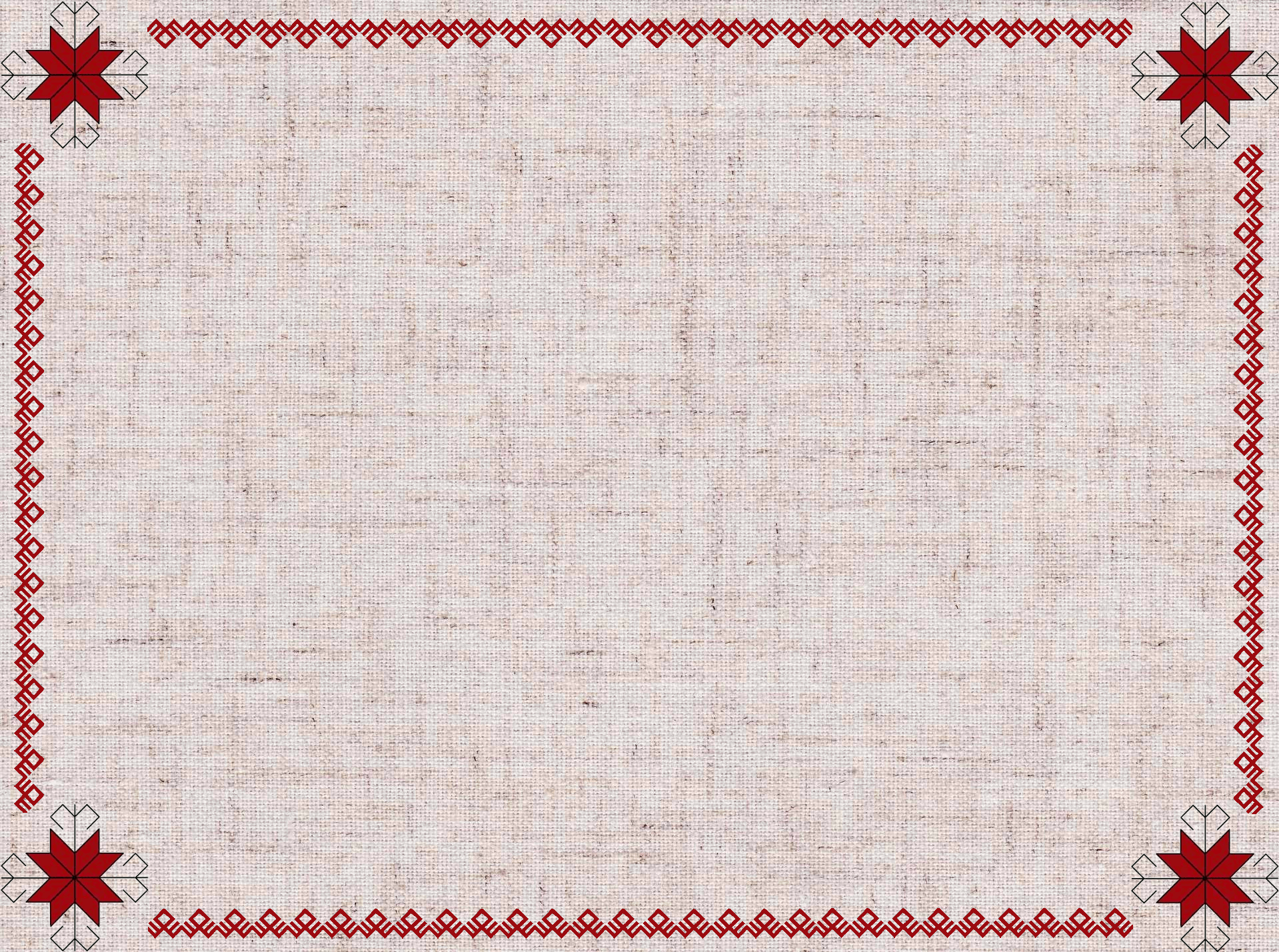 Цель :  приобщение детей дошкольного возраста к истокам народной культуры 
Задачи :
 Формировать представление о традициях и обычаях русского народа посредством ознакомления с историей создания народных тряпичных и шерстяных кукол, их смыслового значения для людей
 Познакомить с различными техниками изготовления народной куклы
 Воспитывать познавательный интерес к культуре своего народа, чувство патриотизма
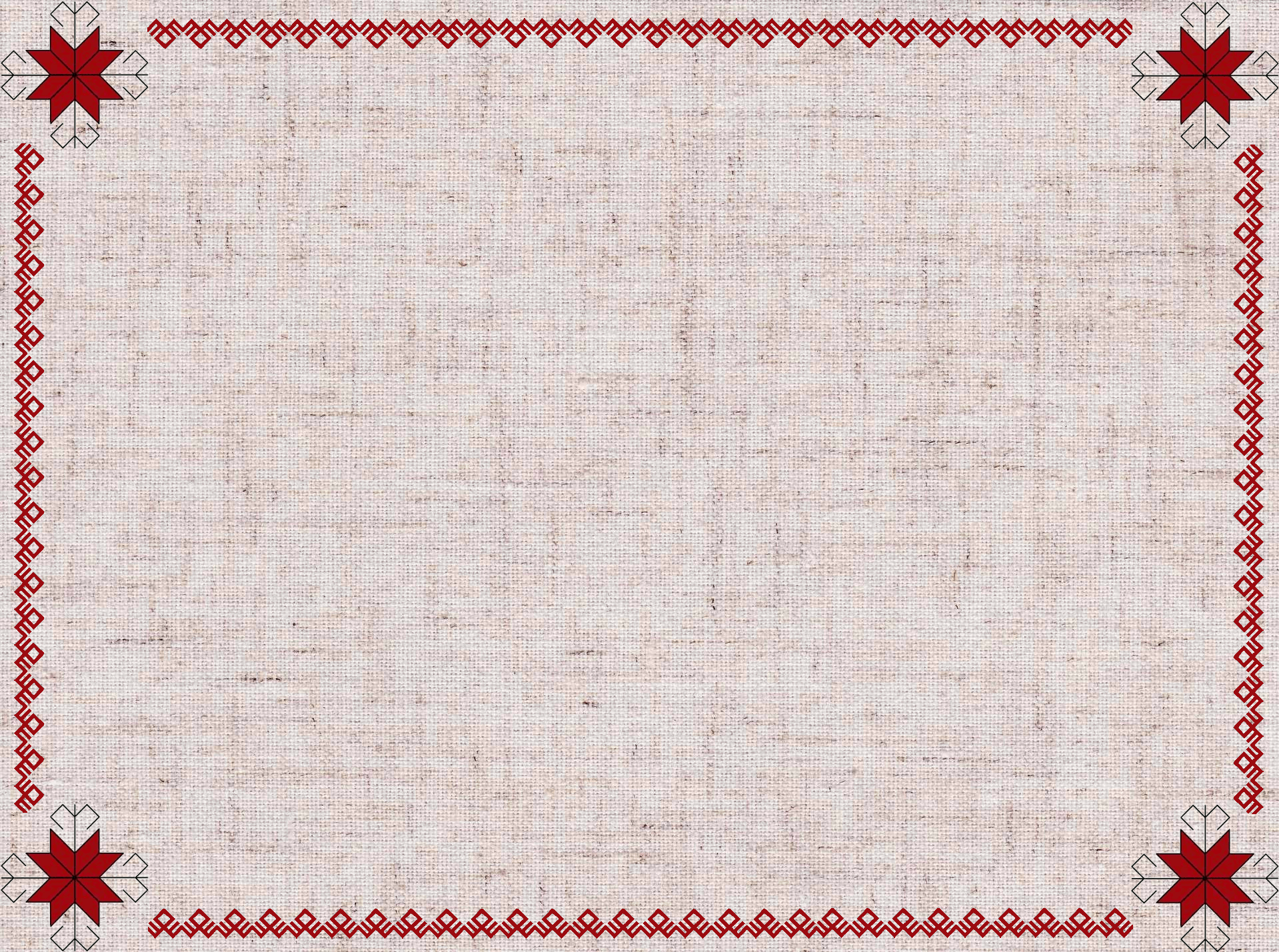 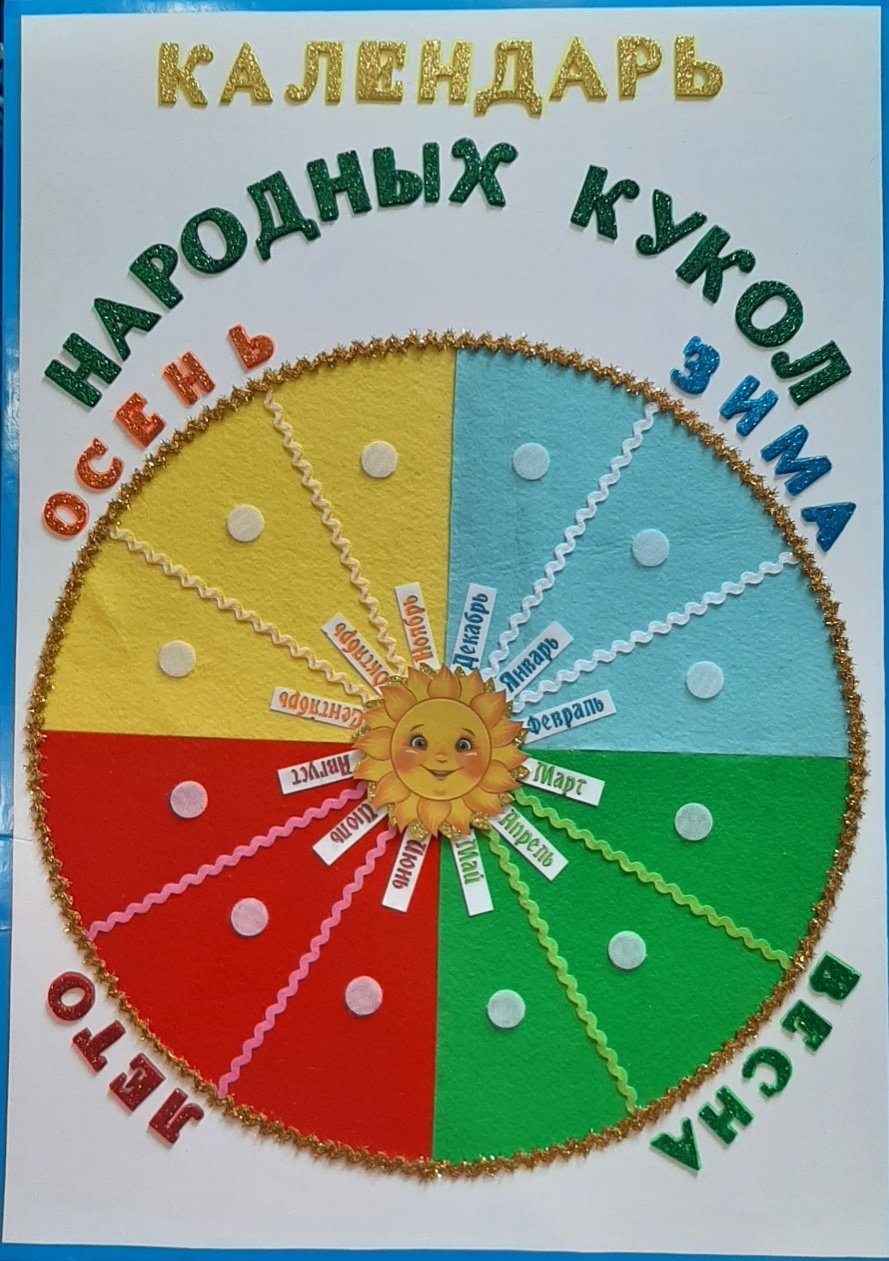 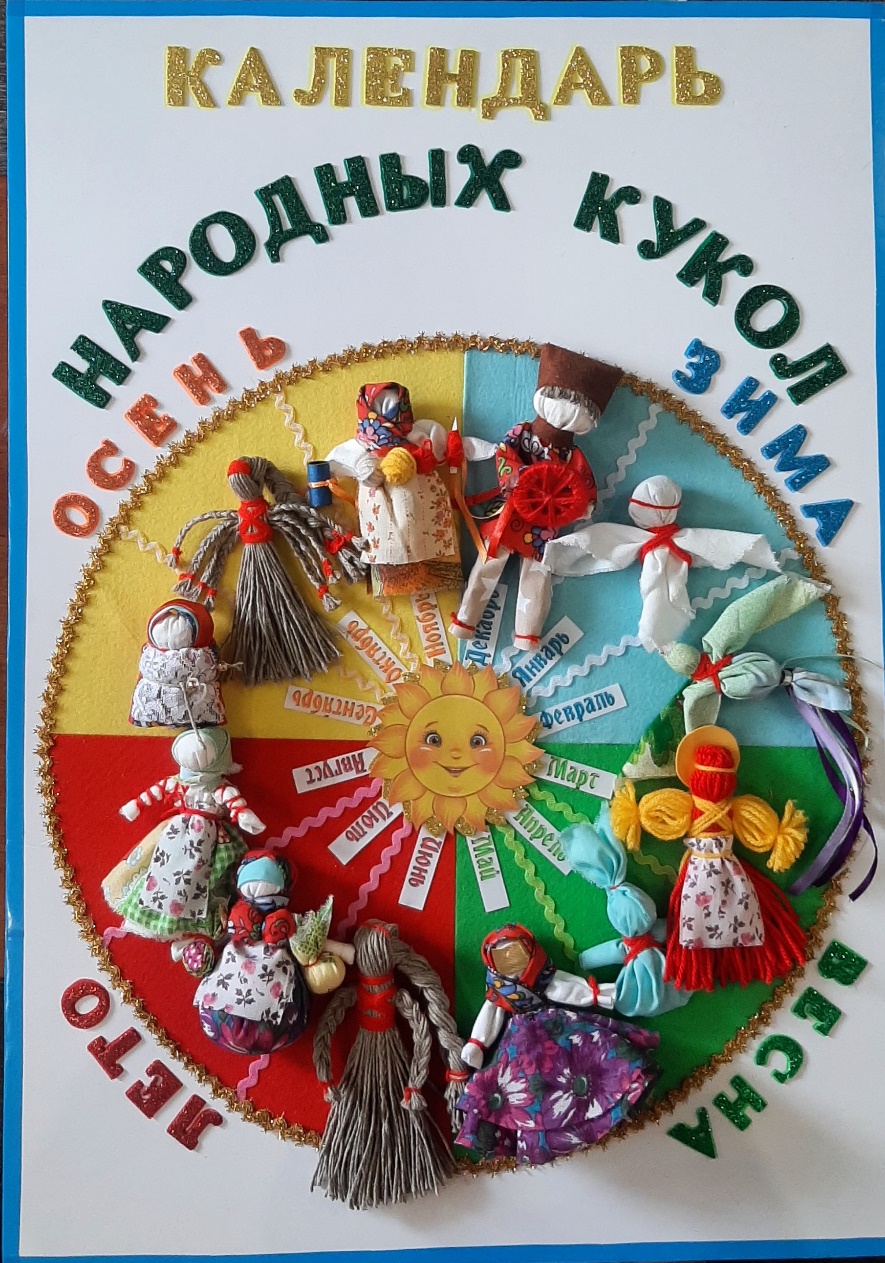 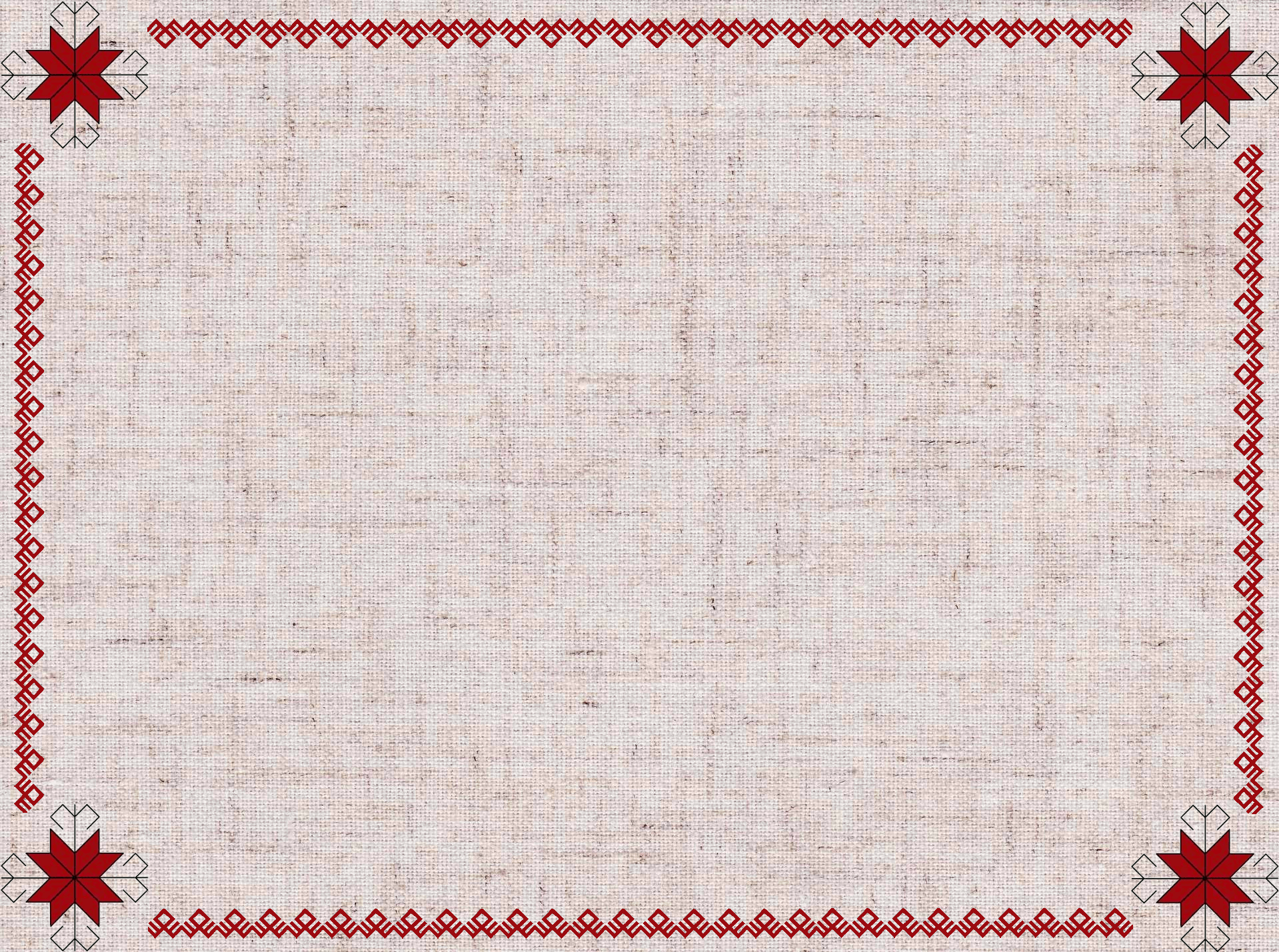 ДЕКАБРЬ  
кукла 
«СПИРИДОН СОЛНЦЕВОРОТ»
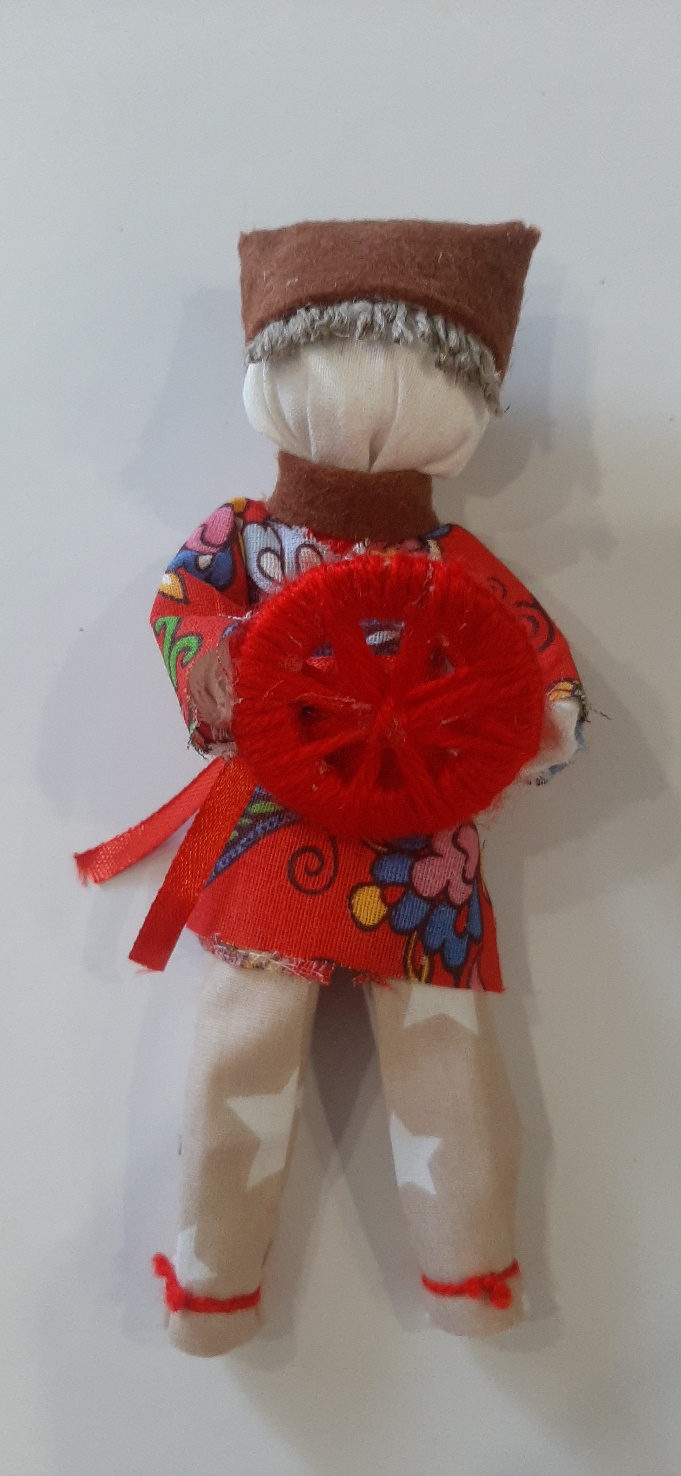 Спиридон-Солнцеворот.Много у него забот:Солнце Красное он будит,Веру, свет подарит людям.Род Ваш начал процветать:Спиридон помог опять.Людям благо он несёт,Счастье, радость в Новый год!Красно Солнышко проснулось,Спиридону улыбнулось;И, в повозку посадя,К лету он везёт, любя.Спиридон-Солнцеворот.Много у него забот.Встань пораньше, посмотри:Солнышко в лучах зари!
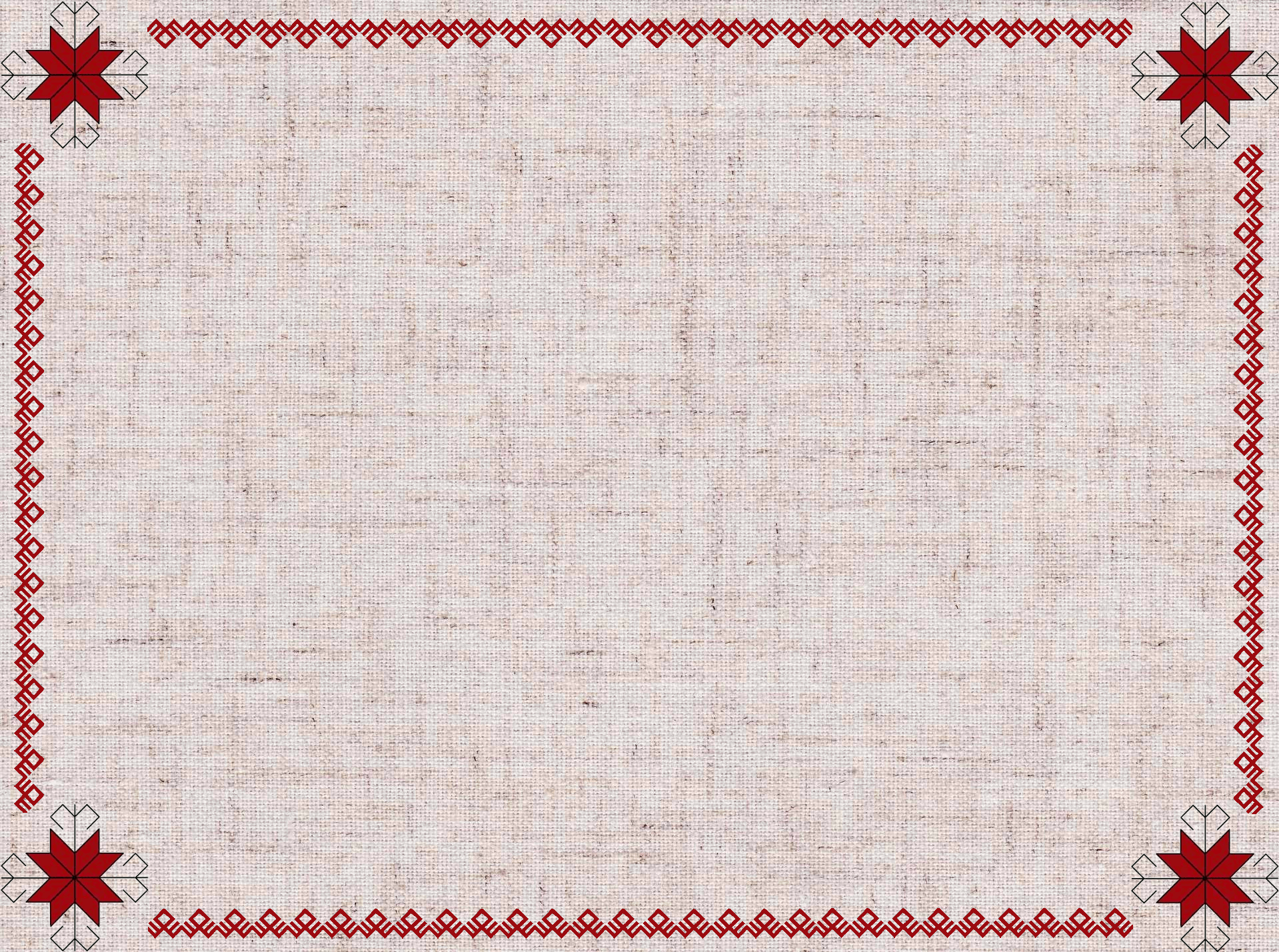 ЯНВАРЬ 

кукла 
«Рождественский ангел»
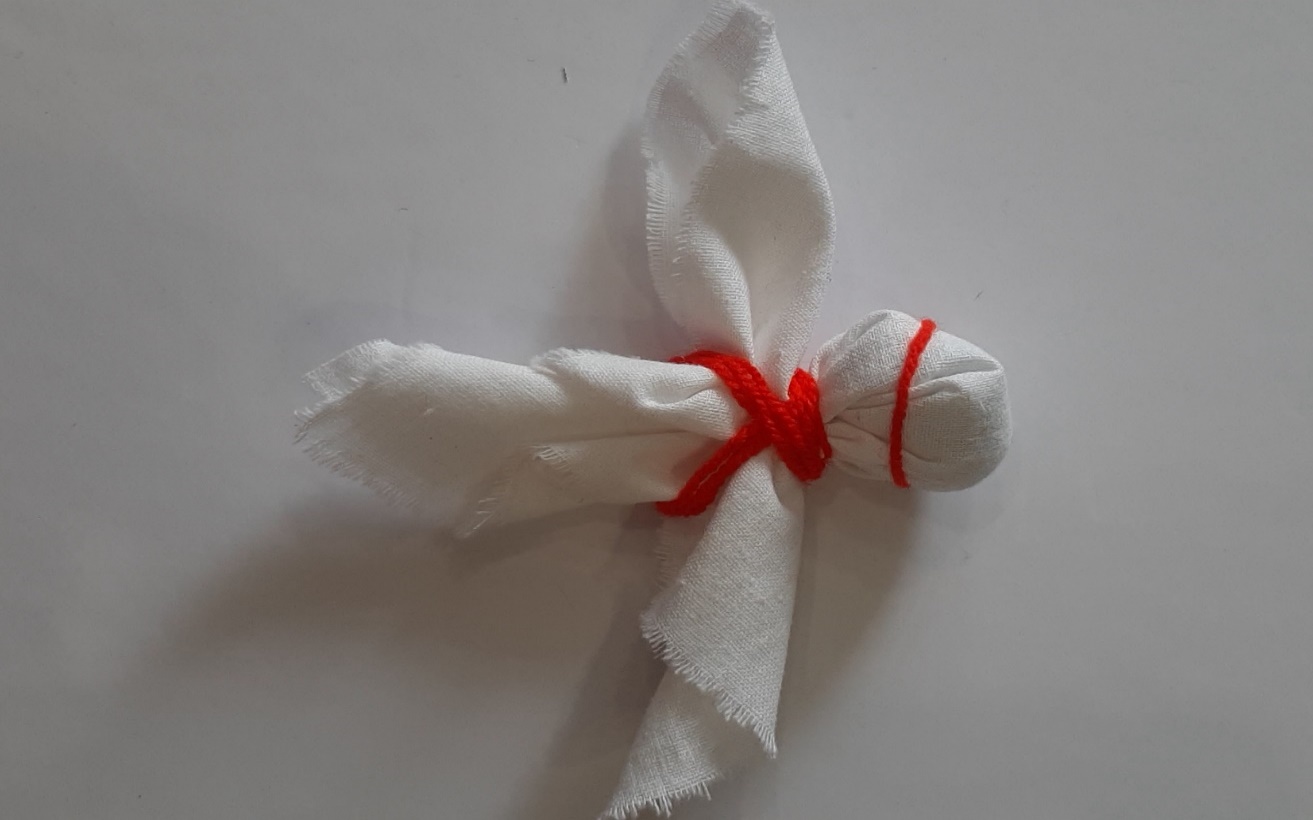 Он прилетел подарить утешеньеДушам смятенным в печалях погрязшим,Радость, надежду, любовь и спасенье,Стать верным другом, Хранителем нашим.
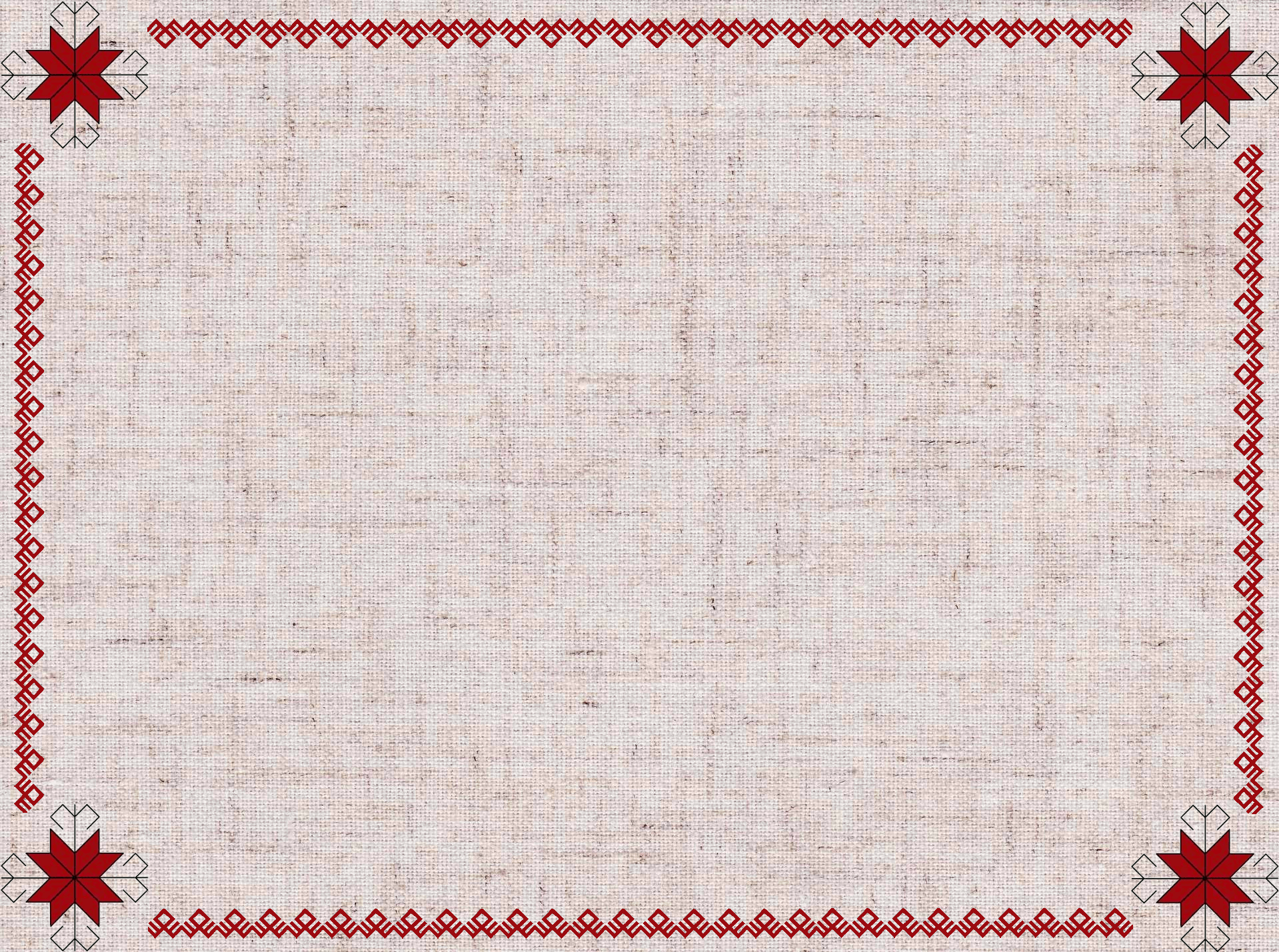 ФЕВРАЛЬ 
кукла «ПТИЦА ЖЕЛАНИЙ»
Куколка Желанница    Добрая помощница,     Загадай что хочется -    Пусть оно исполнится.    Подари подарочек    Кукле вечерком,    Поглядись ты в зеркало    С куколкой вдвоем.    И тогда сбываются    Смелые мечты.    Кто из вас волшебница    Кукла или ты?
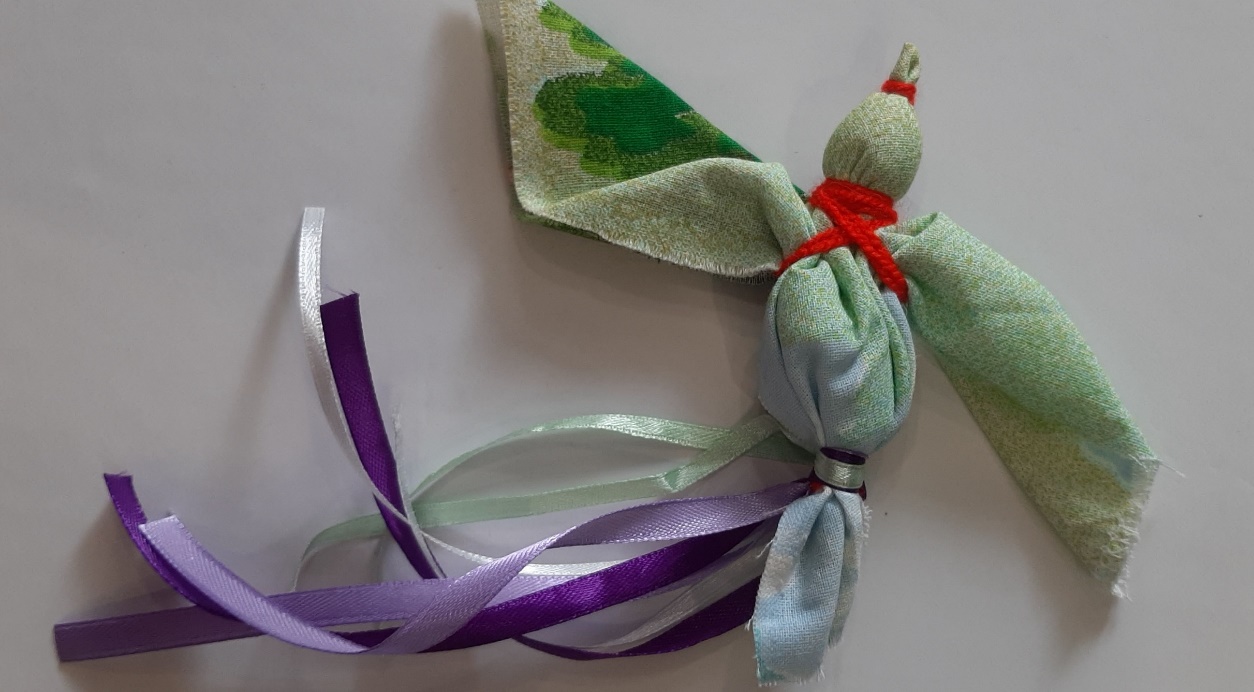 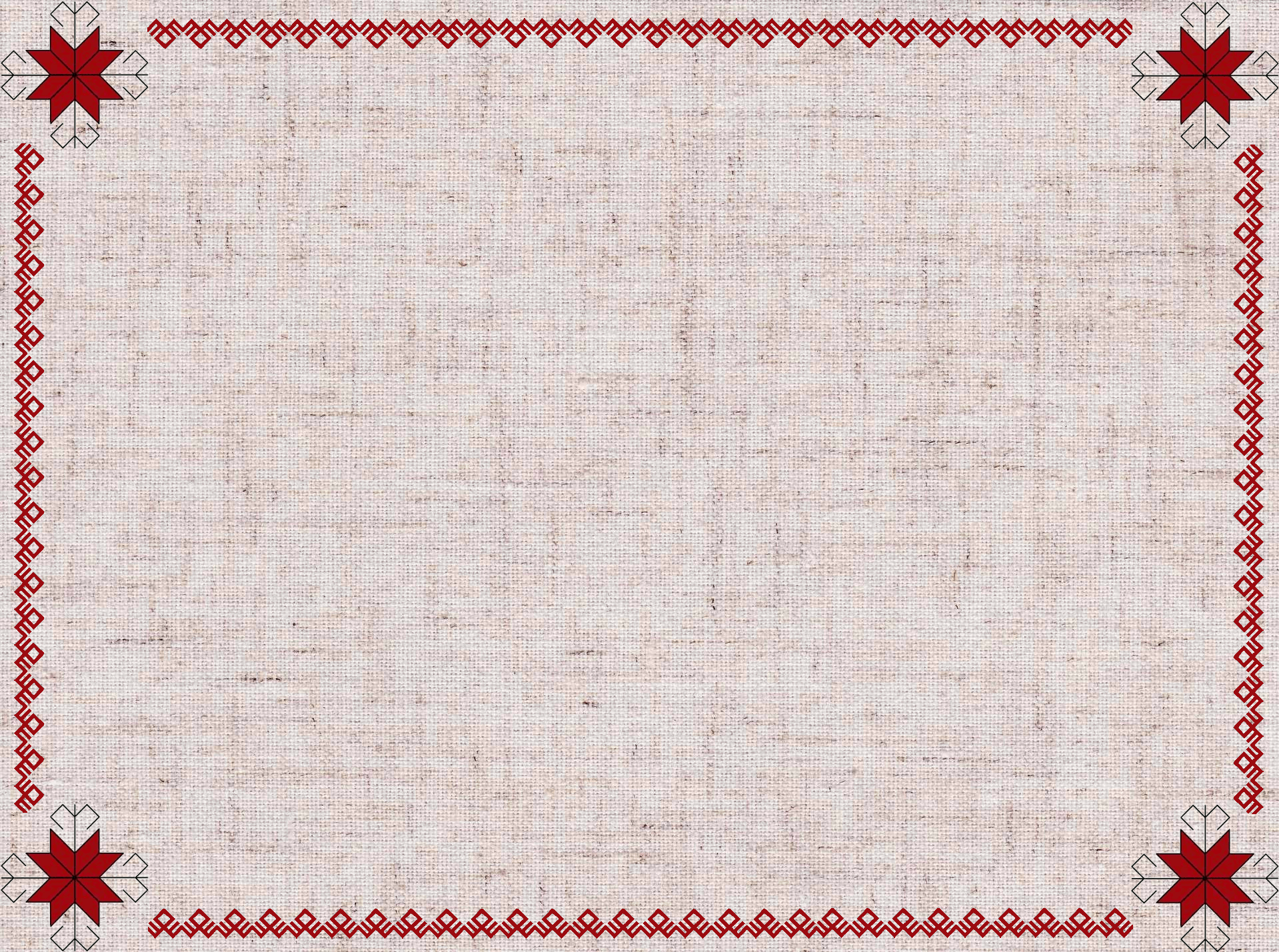 МАРТ 
кукла «МАСЛЕНИЦА»
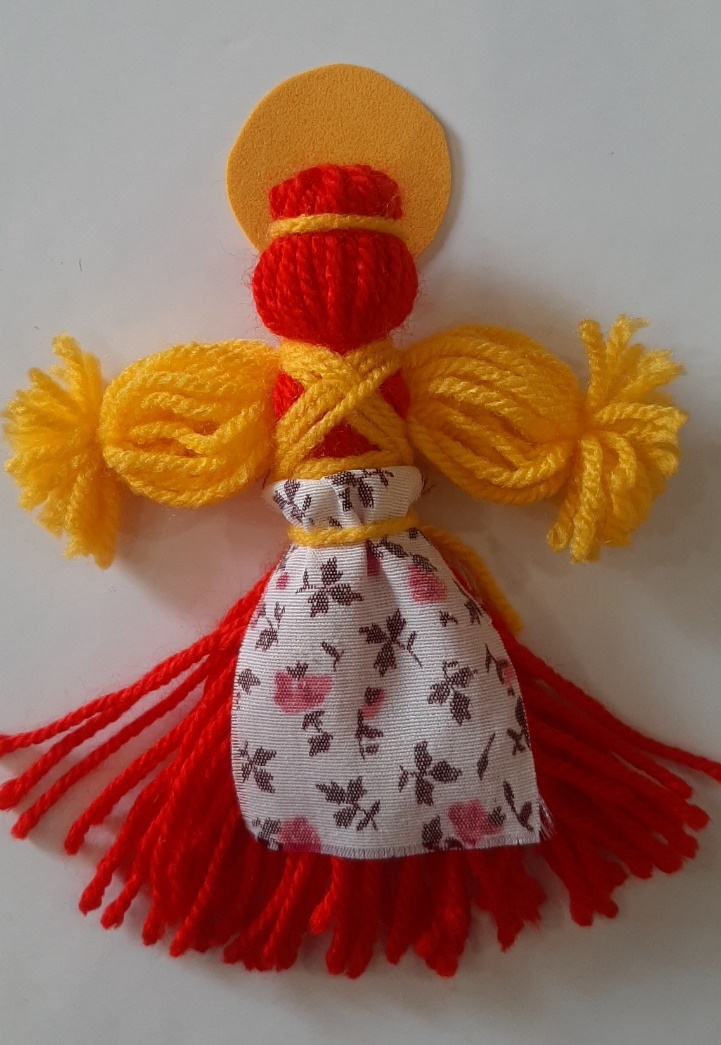 Когда была эпоха вчерашняя,  Делалась к празднику  Кукла – Масленица Домашняя.  Из лыка да из соломы её мастерили  И в доме на видном месте хранили:  Чтобы в доме был достаток,  Чтобы хлеб всегда был сладок,  Чтобы рыба шла к вам в сети,   Чтоб здоровы были дети.
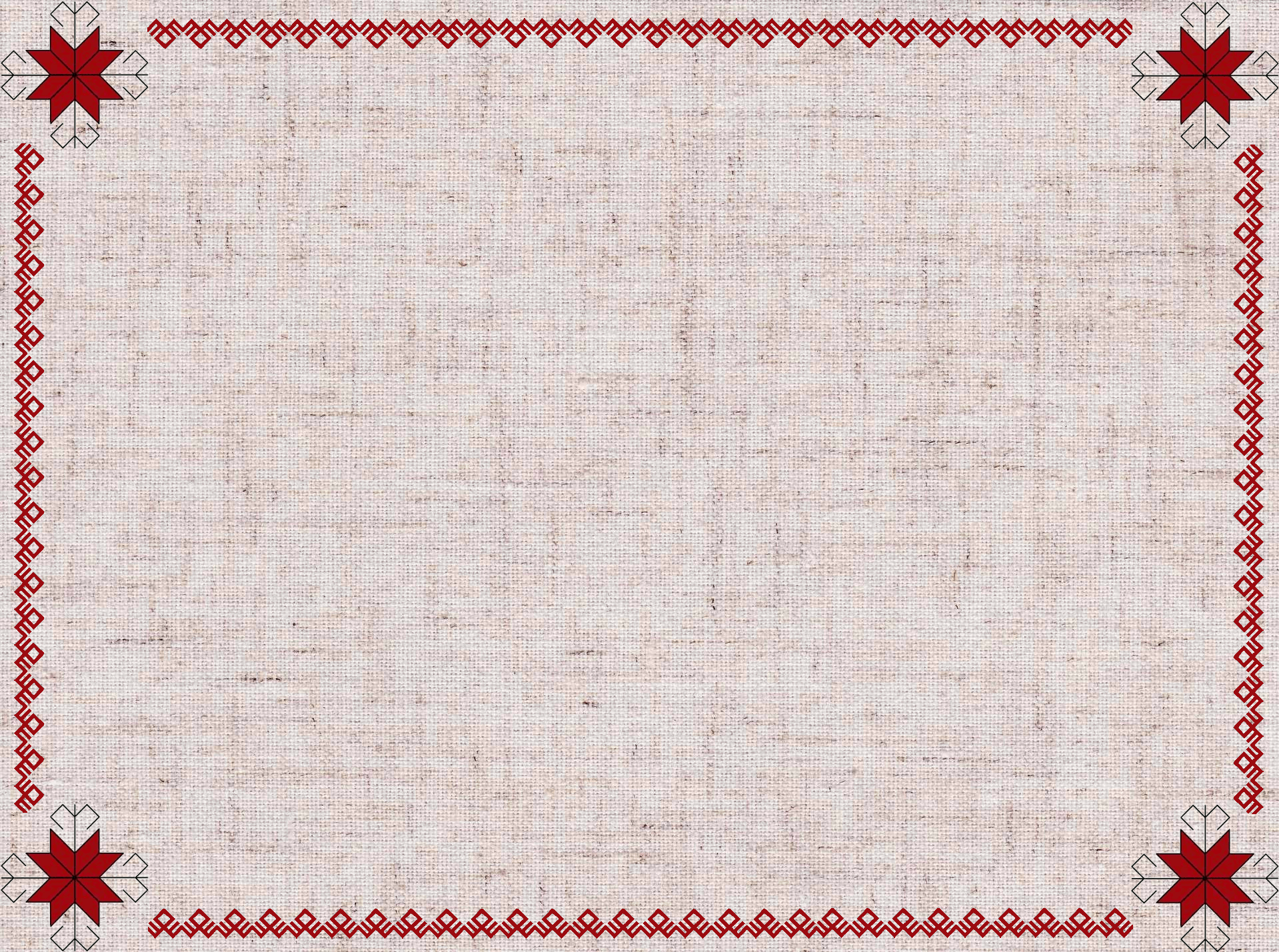 АПРЕЛЬ
кукла 
«ЗАЙЧИК – НА ПАЛЬЧИК»
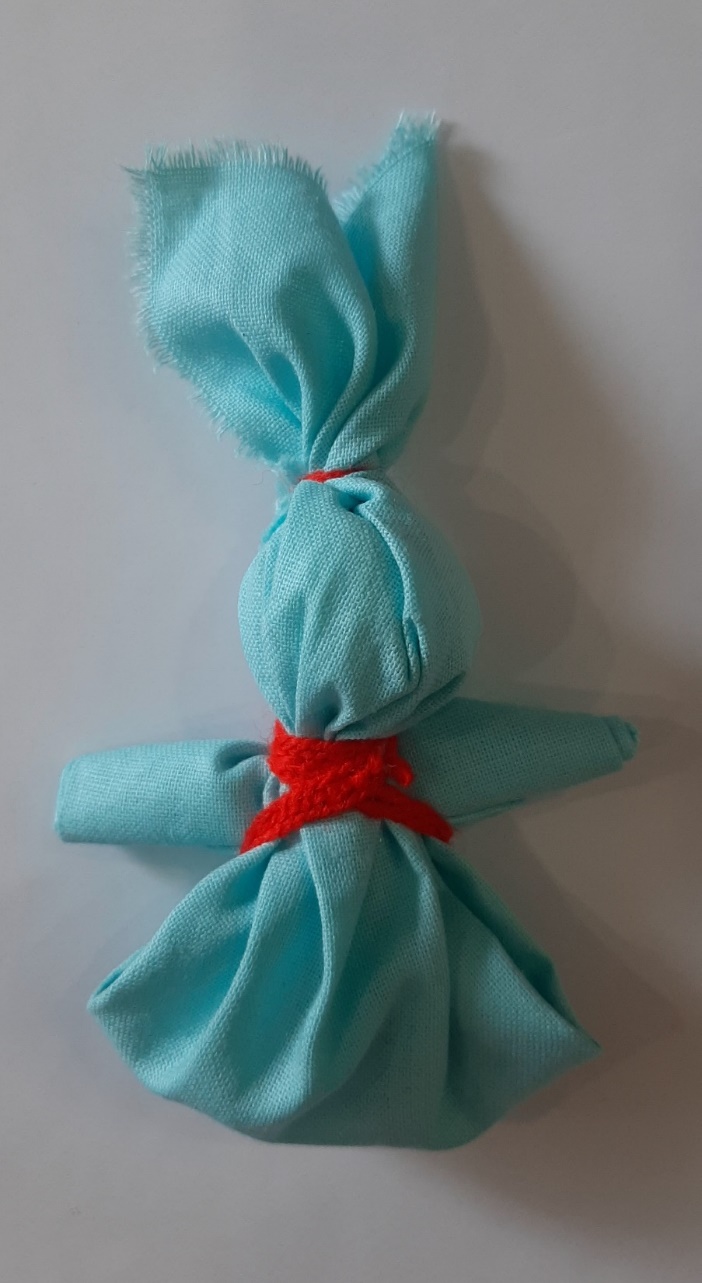 Если грустно девочке,      Иль скучает мальчик,      Сделайте ребенку      Зайчика на пальчик.       -Расскажи все зайке -      Он тебя поймет,      И чужих секретов      Он не выдает,       Вам поможет маму      Терпеливо ждать.      Зайчик очень любит      Детям помогать!
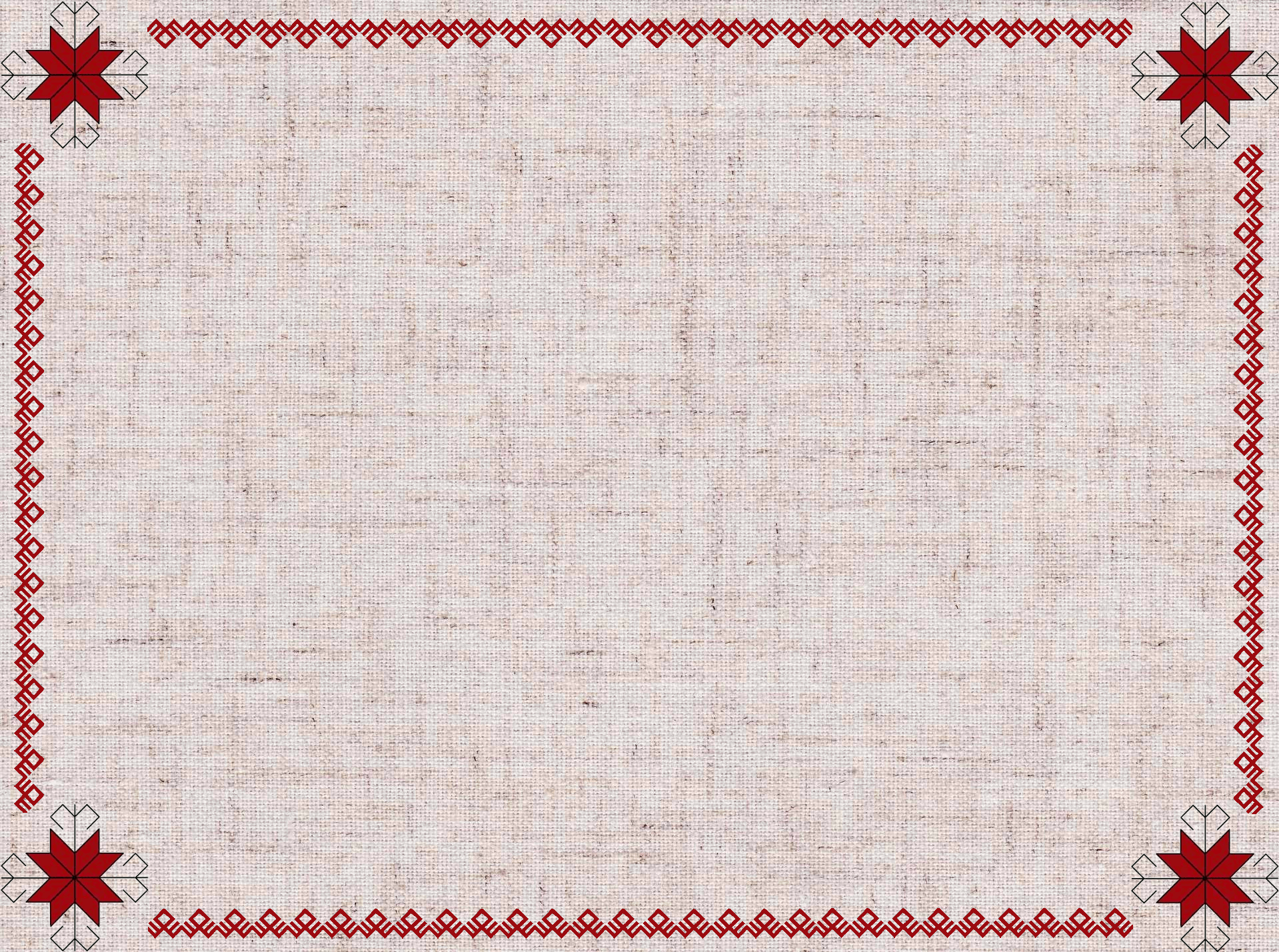 Ой ты, Лялька - оберег, Ты почаще звени, Новости хорошие. В дом зови. Ну а злые наговоры Прочь гони.Источник: https://poembook.ru/poem/2823432-zagovor-dlya-oberega-kukolki-kolokolchika
МАЙ
кукла 
«КОЛОКОЛЬЧИК»
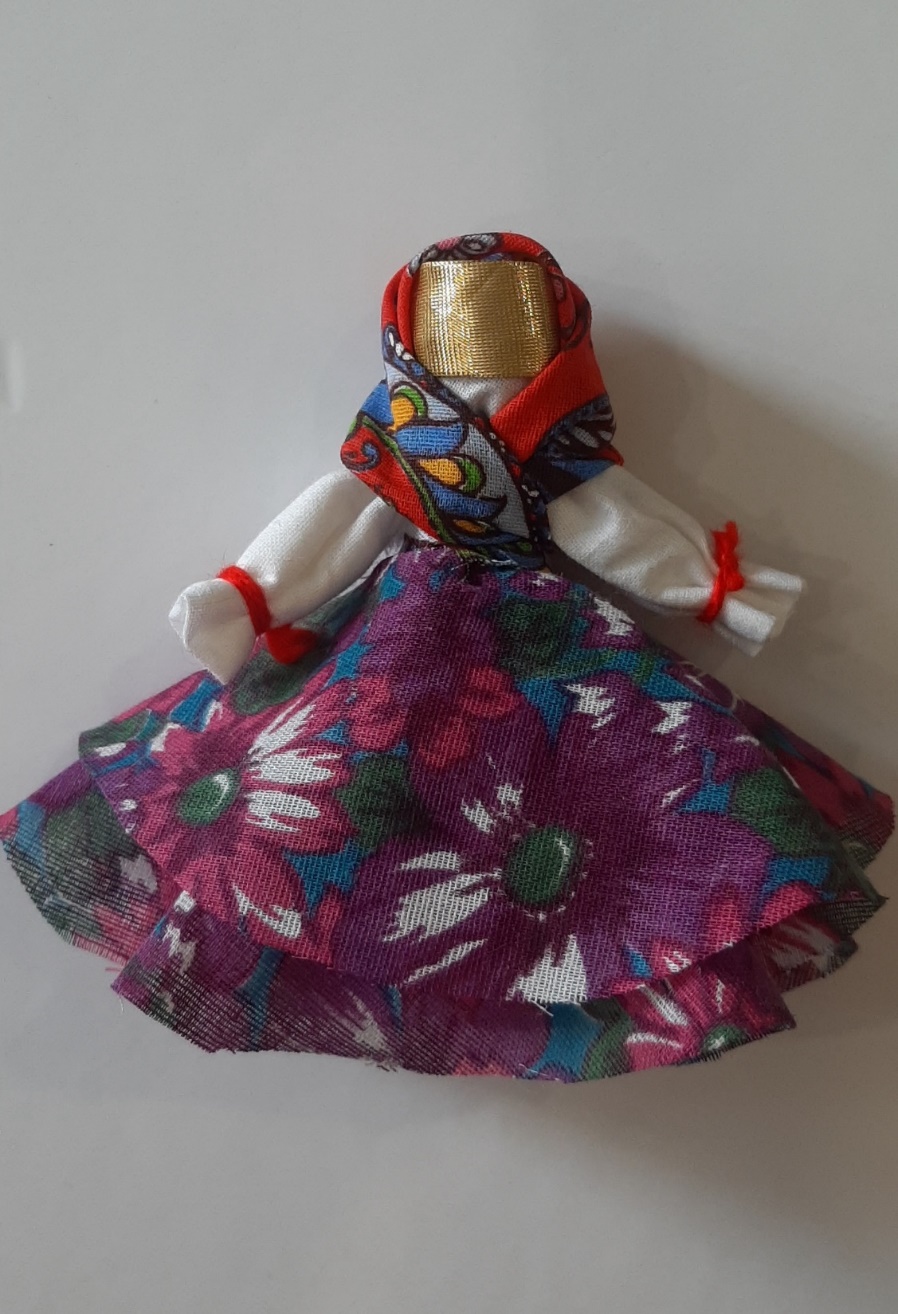 Ой ты, Лялька – оберег ,
Ты по чаще звени , 
Новости хорошие неси
В дом зови
Ну , а злые наговоры
Прочь гони.
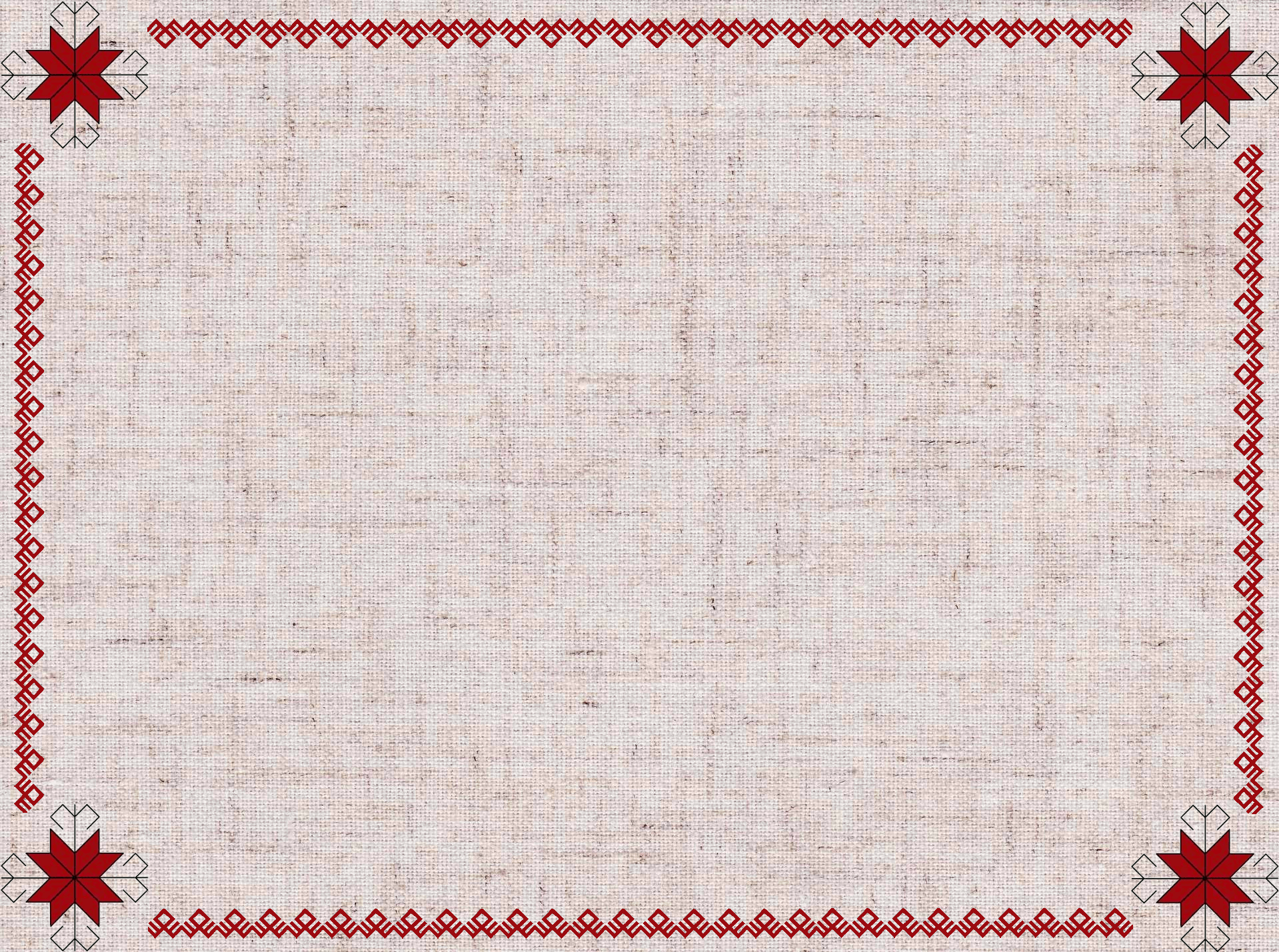 ИЮНЬ 
кукла 
«НА ЗДОРОВЬЕ»
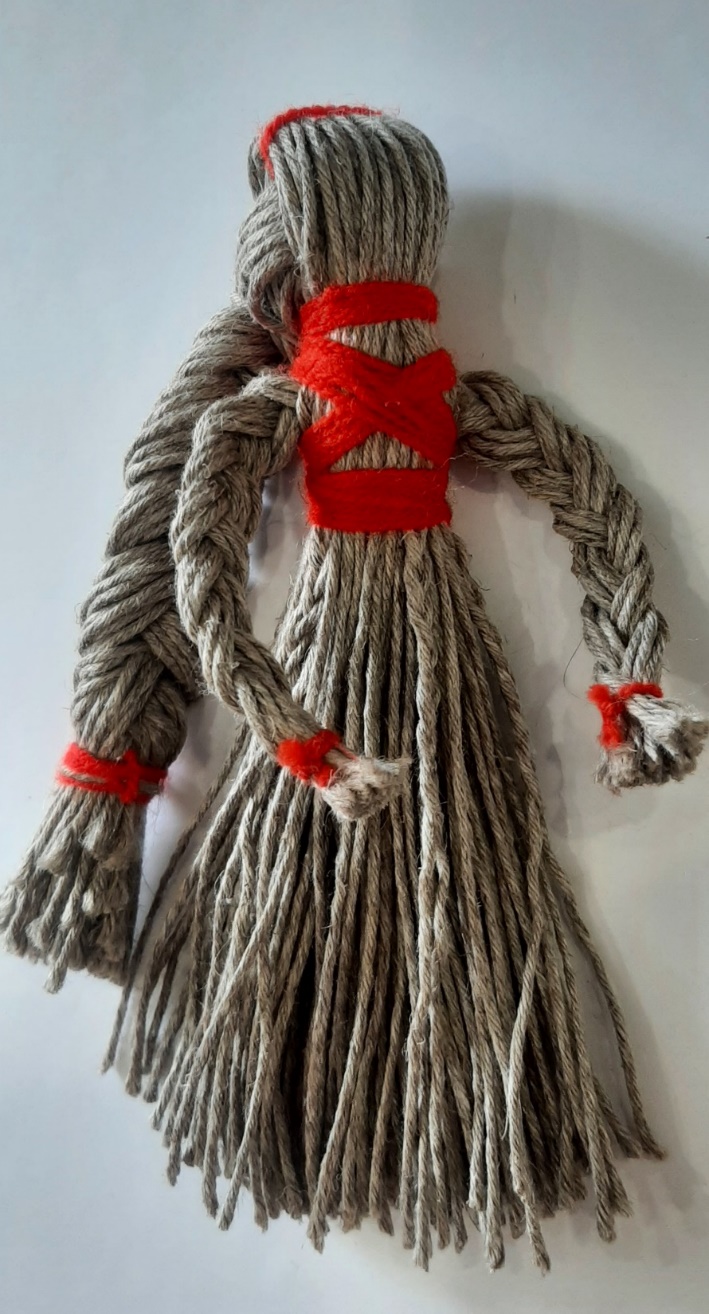 Кукла «На здоровье в доме живет, 
Счастье и радость она принесет.
Болезни забирает
И от бед защищает.
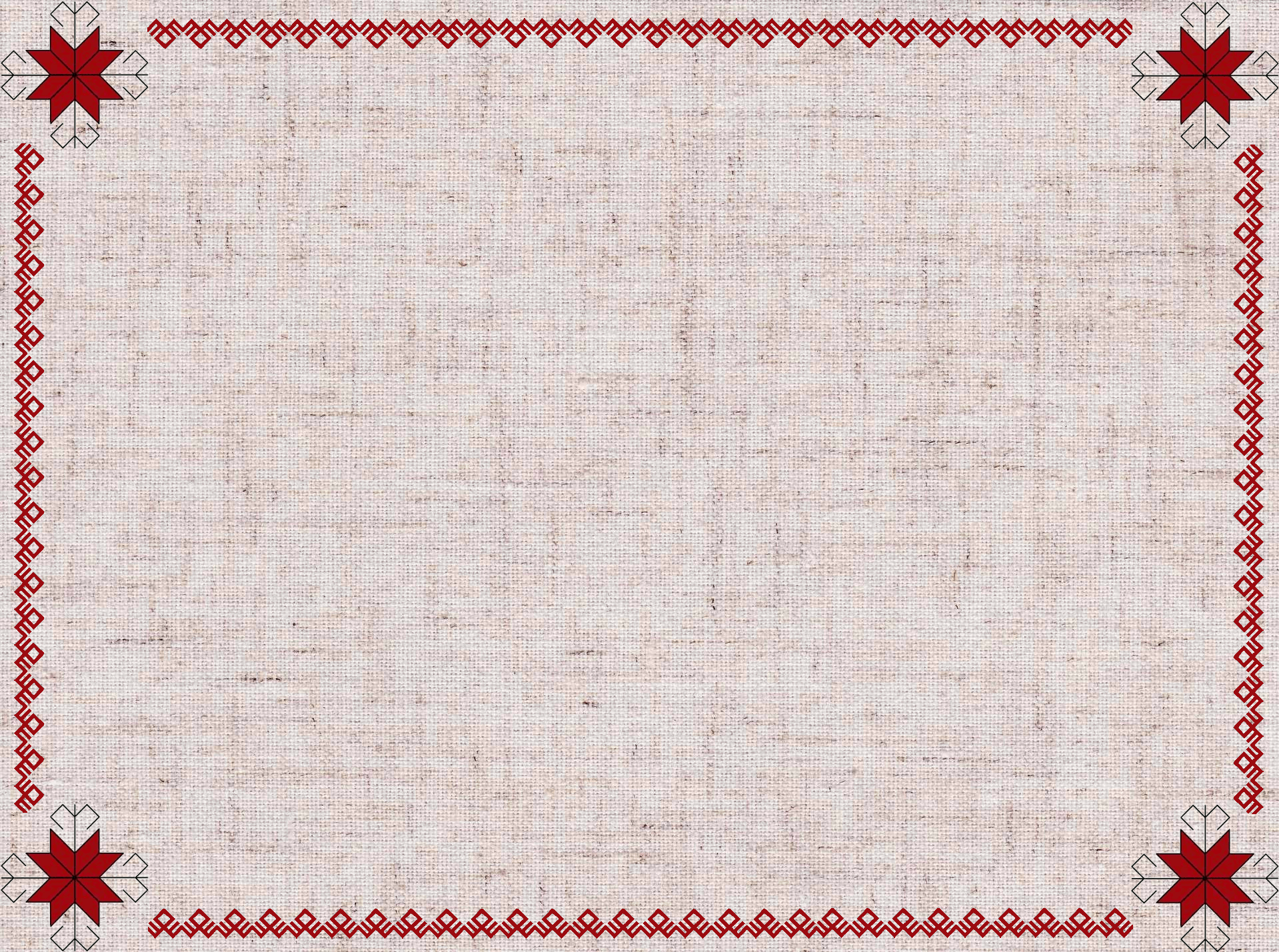 ИЮЛЬ
кукла 
«КУБЫШКА - ТРАВНИЦА»
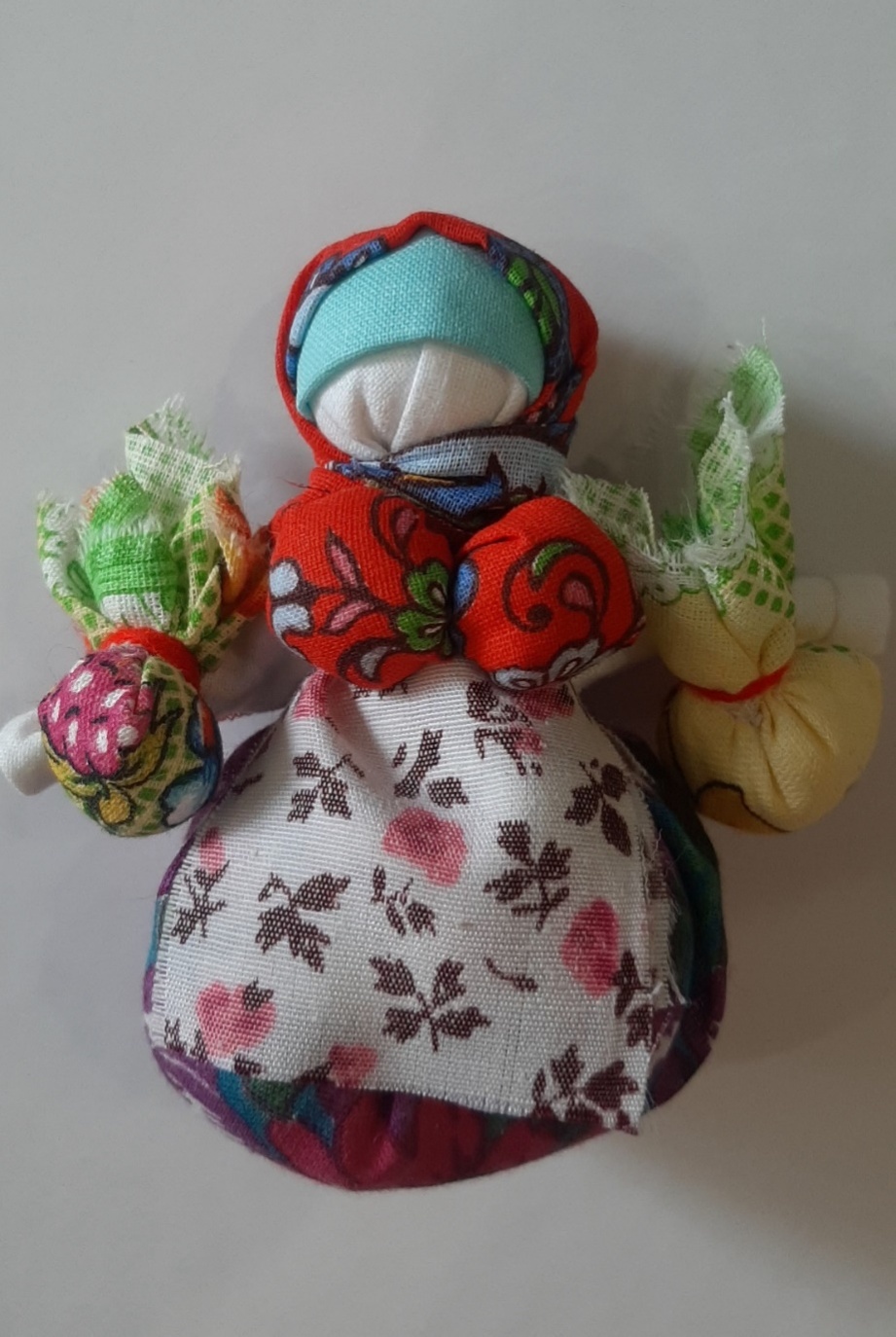 Достойная напарница Под названьем травница. Стоит, внутри себя собрав Собранье самых разных трав: Жимолость, ромашка, мята – Вот чем куколка богата. Вам здоровье обеспечит, Ведь она травою лечит. Лучше всякой вакцины Дух народной медицины.
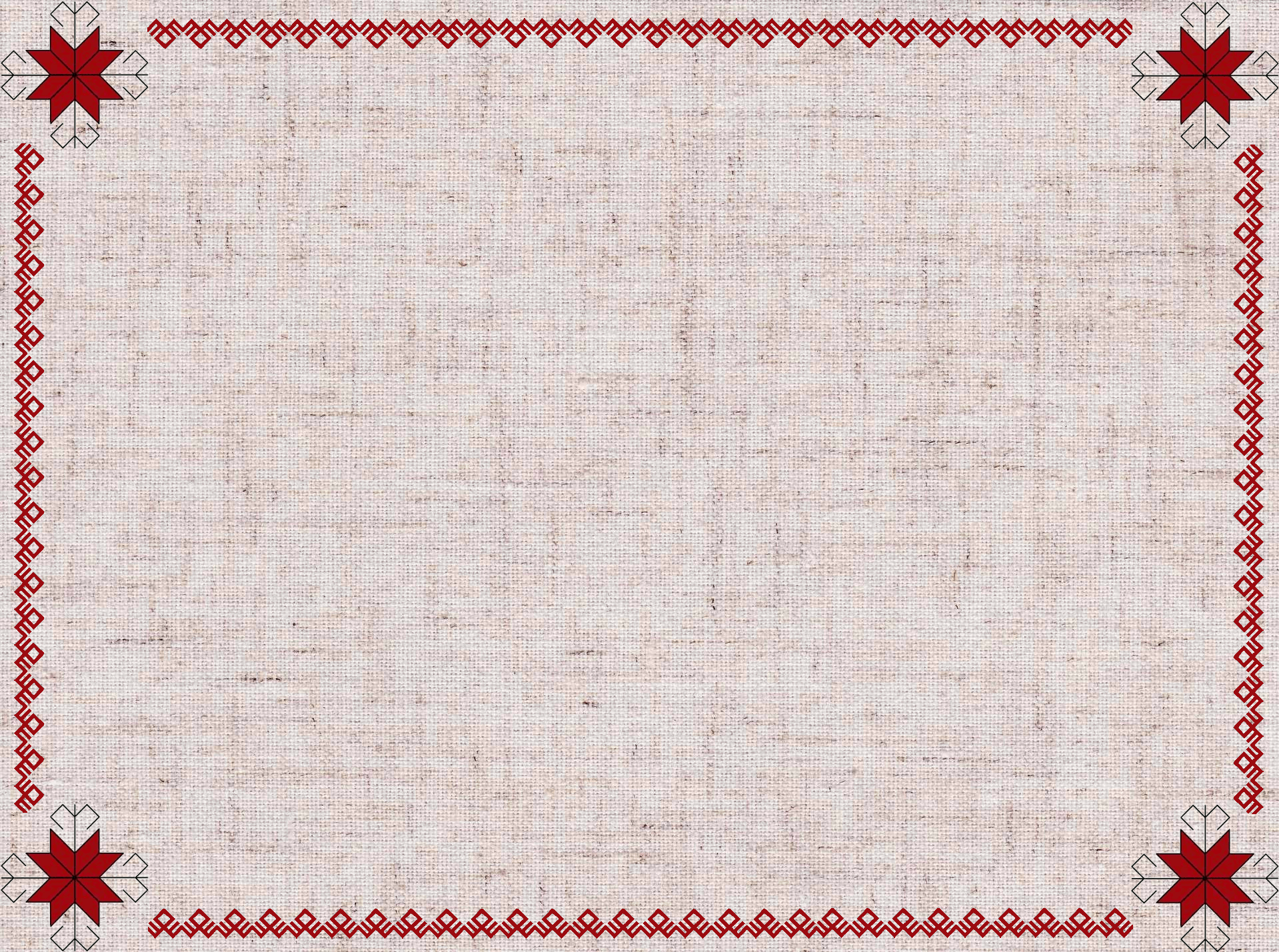 АВГУСТ 
кукла 
«ПОКОСНИЦА»
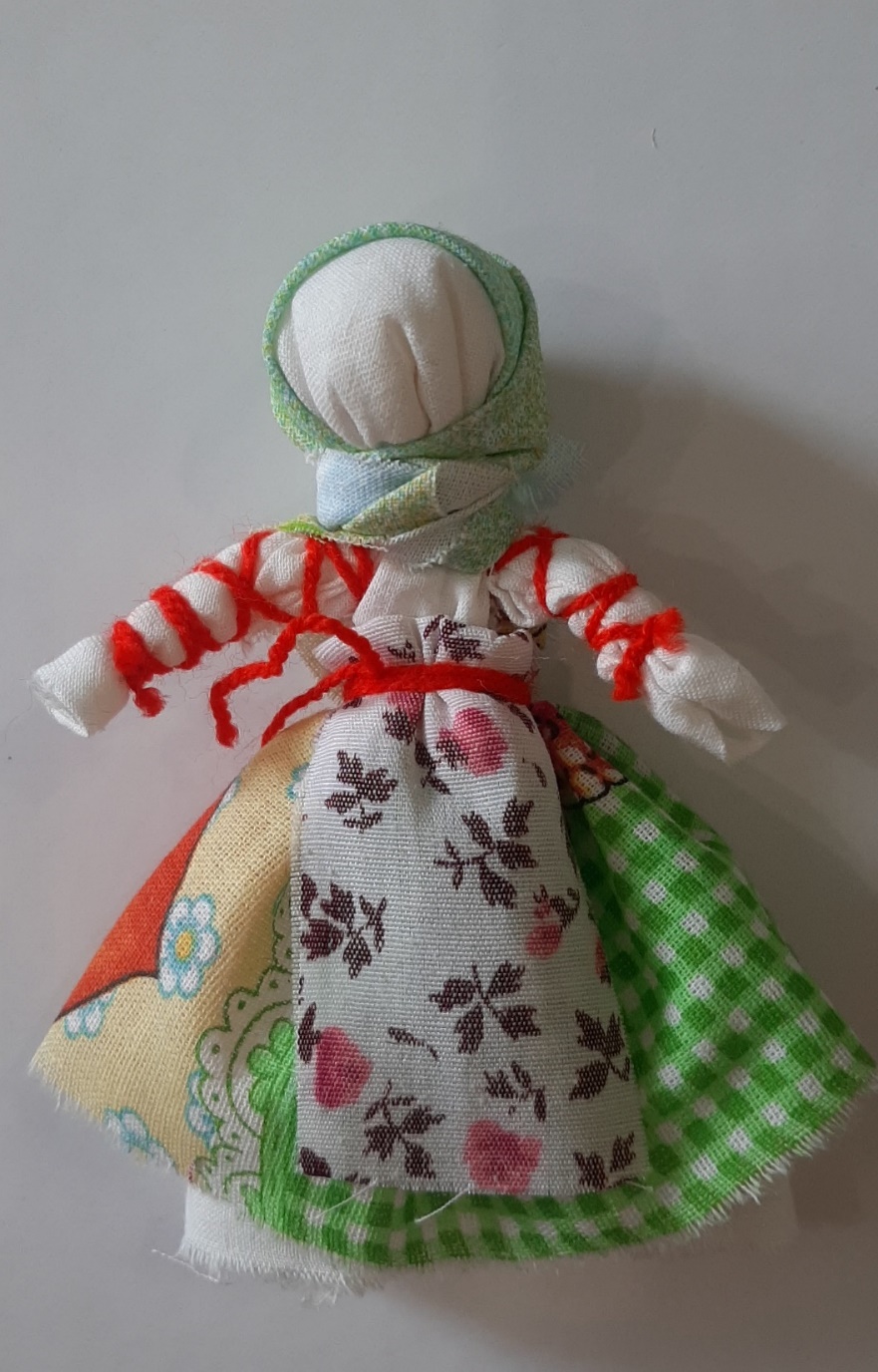 Вот пришёл и сенокос.«Малышей с собой?» — вопрос.Мамка деточкам свернёт —куколку Покосницу,и дитя игрой займёт —с куклой чадо возится.
Кукла очень уж проста —раз и два! — готово!Детвора и занята барышнею новой.
Сенокос! 
В такой поре руки в дело просятся…                                                                       От порезов косарей сохранит Покосница.
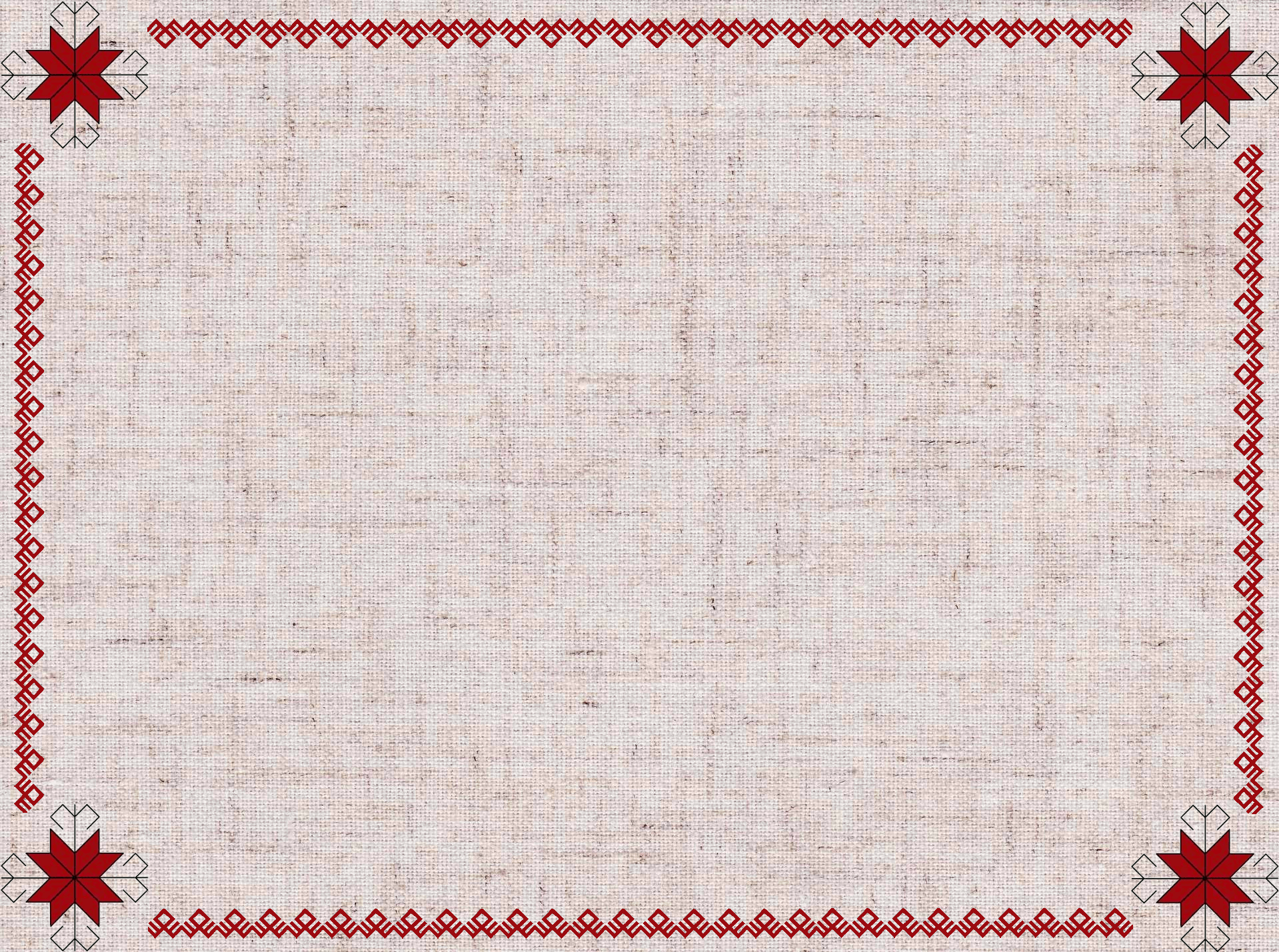 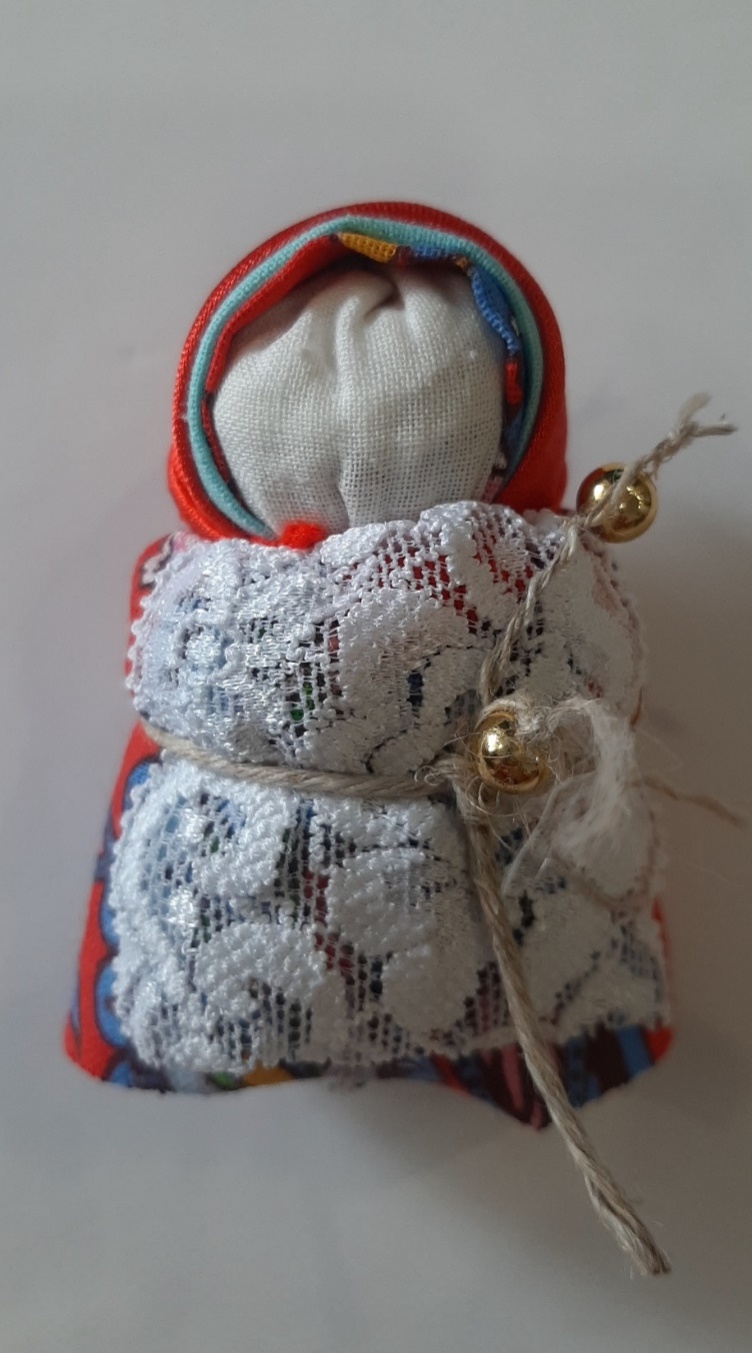 СЕНТЯБРЬ
кукла 
«ЗЕРНОВУШКА»
Зерна, что начнут посев,                   Кукла прячет словно в сейф.                   Ведь и сделана она                   Для хранения зерна.                   Ни молодка, ни старушка…                   Имя кукле – Зерновушка.                   Порученье ей дано                   К севу сохранить зерно,                   Быть залогом урожая:                   Потому она большая.
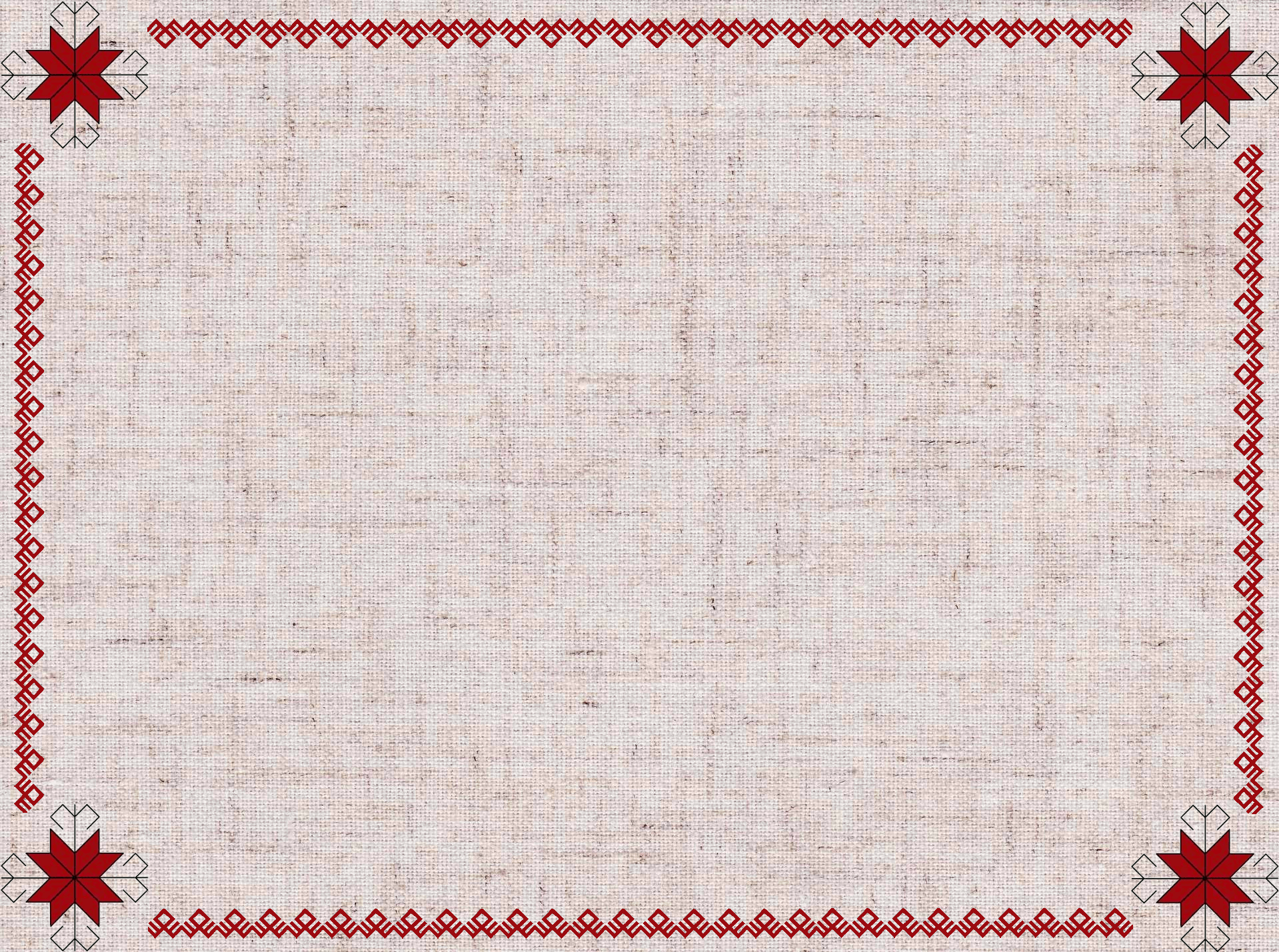 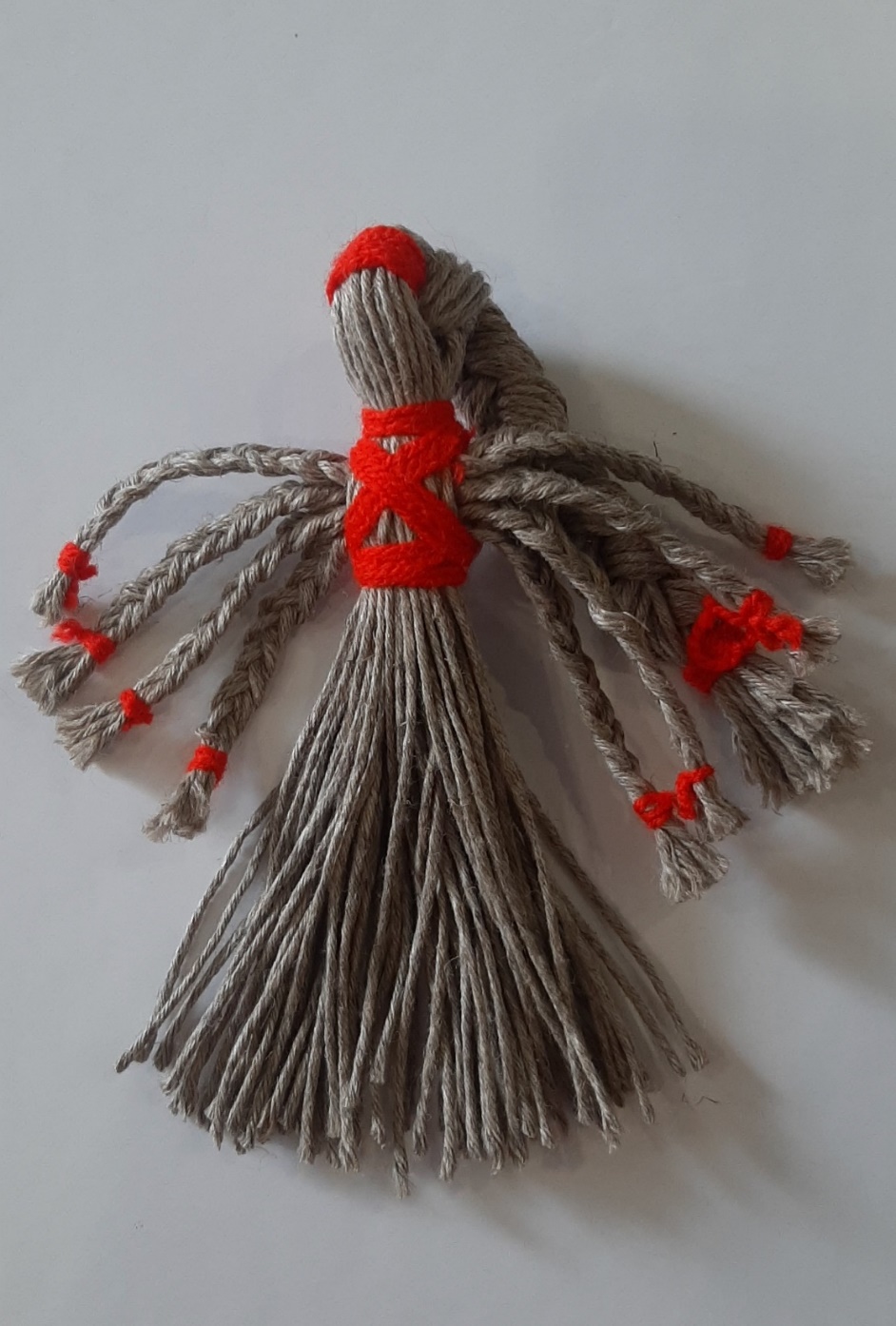 ОКТЯБРЬ
кукла 
«ВОСЬМИРУЧКА»
Месяц свадебный сентябрь 
Сменит деловой октябрь. И теперь хозяйку ждёт Много всяческих хлопот,
Нужно ей ведь успевать: Ткать, вязать и вышивать, Подметать, прясти, варить, За водой с ведром ходить, Принимать к столу гостей И укачивать детей. Чтобы сделать всё вокруг, Ей бы нужно 8 рук.                                                                               И на праздник, на Покров                                                                                 Вот – подарок ей готов!
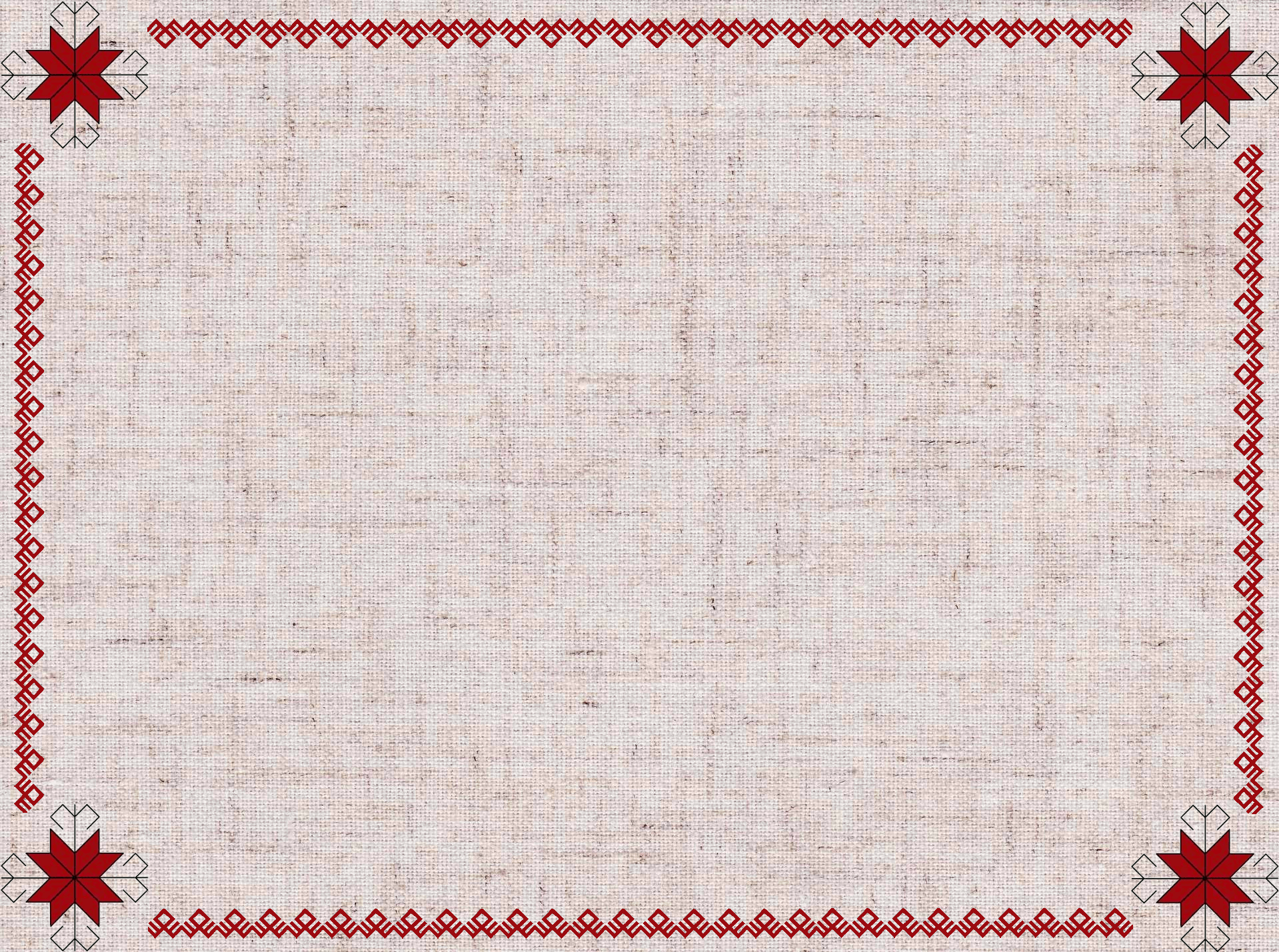 НОЯБРЬ
кукла 
«ПАРАСКЕВА - ПЯТНИЦА»
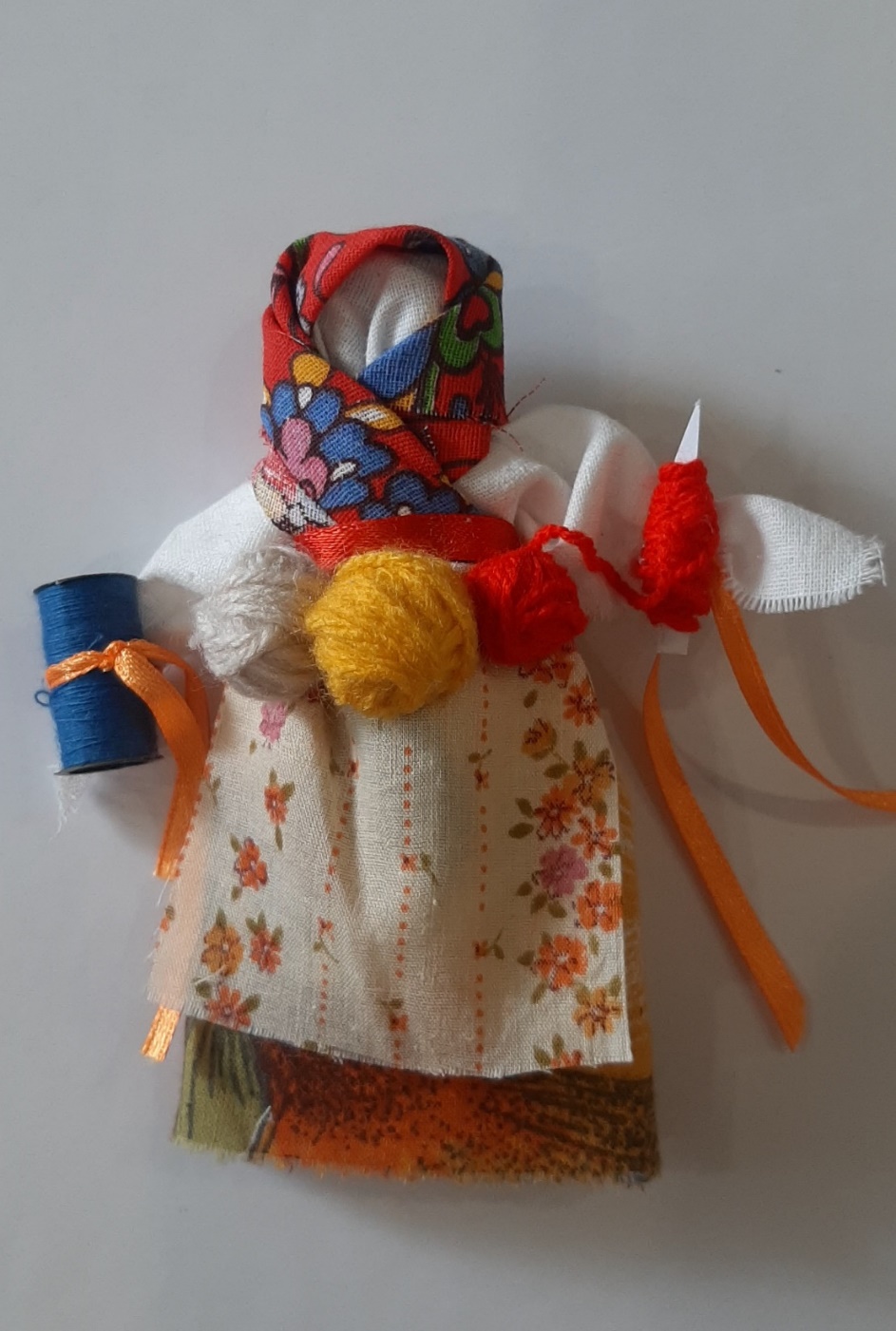 Лад и счастье будет в домес куклой Параскевой.Женщинам она знакомаи  безмужним девам.Рукодельницы еёпочитают тоже:прясть-вязать-шить-вышиватькуколка поможет.Ярких лент на ней не счесть,рукодельных штучек.
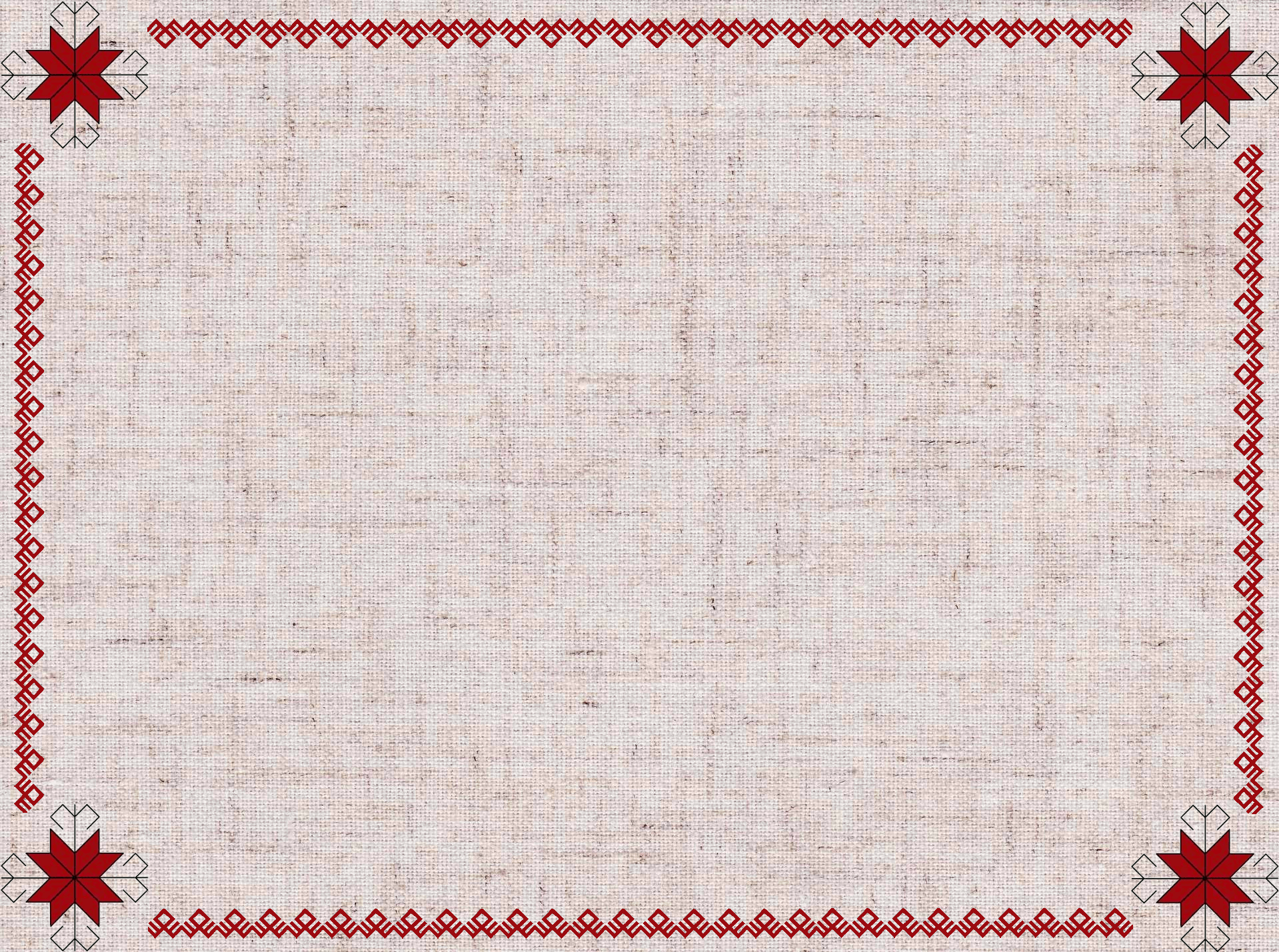 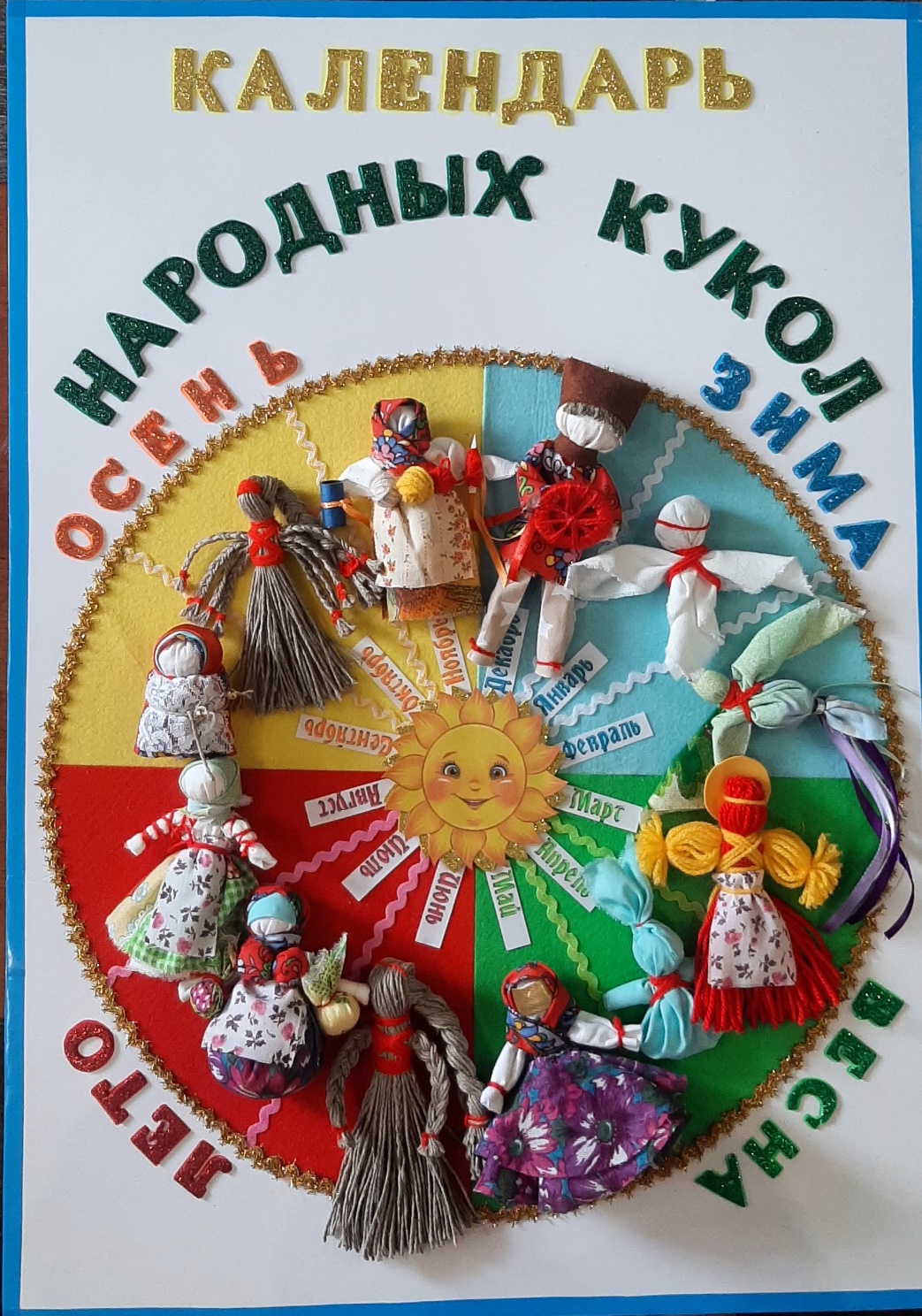